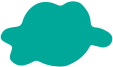 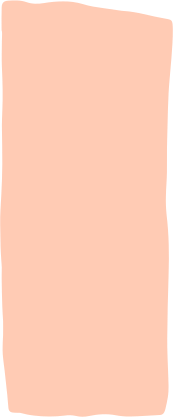 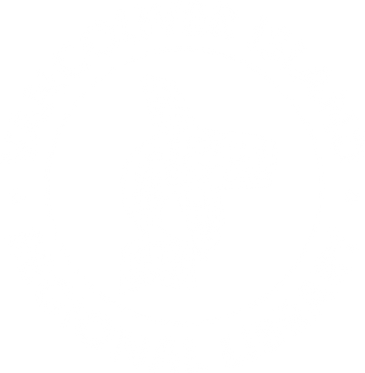 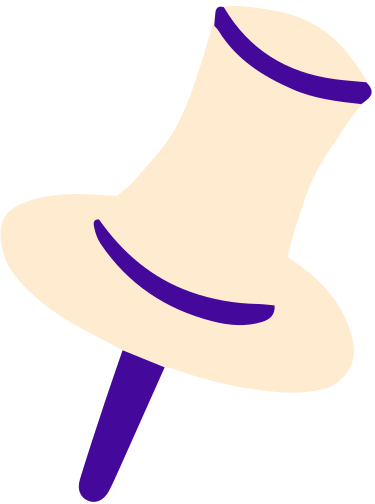 LIBRARY AS CREATOR
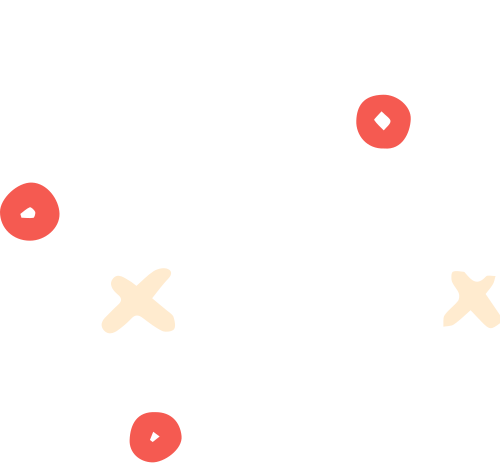 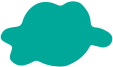 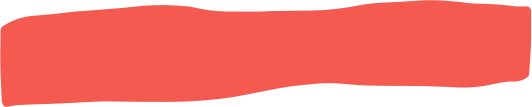 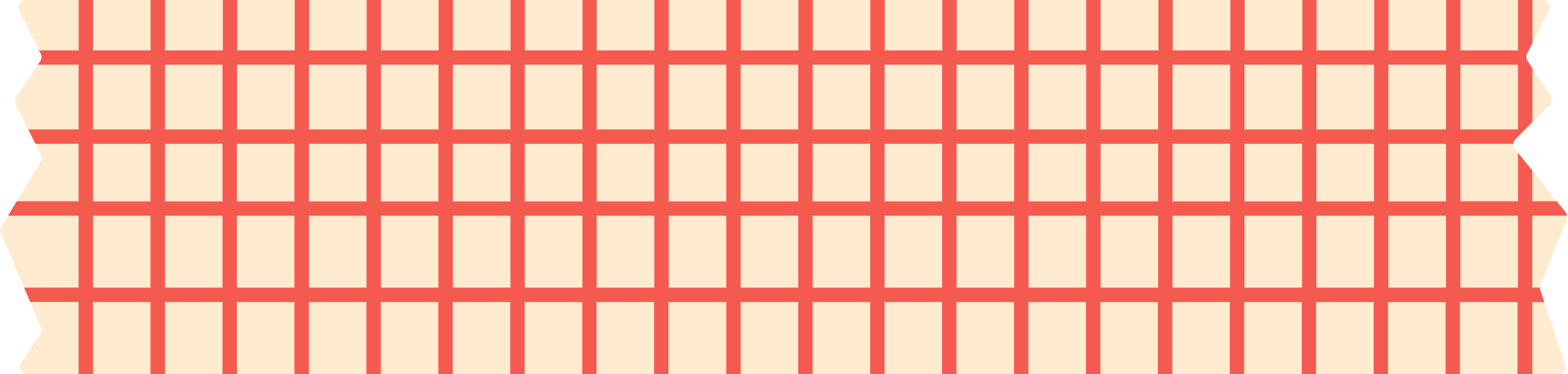 And not just aggregator
Nathan McKay, April Ripley, and Darby Love
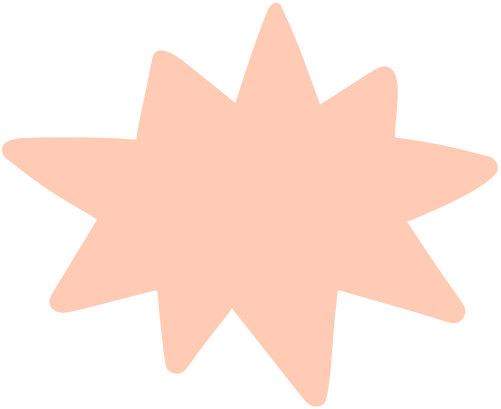 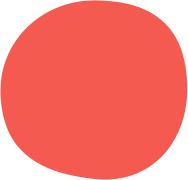 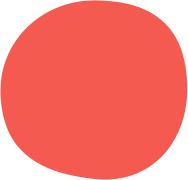 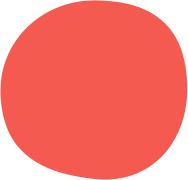 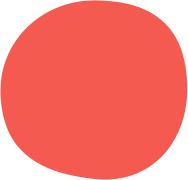 It's something libraries already do in a number of different ways so are well-positioned to expand and innovate the role
Facilitate access to community of ideas; multi-directional flow of ideas
Ability to focus on locally produced knowledge and resources; respond to & meet the unique needs of our communities
Advocate for and lead the way in community knowledge creation, sharing, reuse, and free access
4
1
2
3
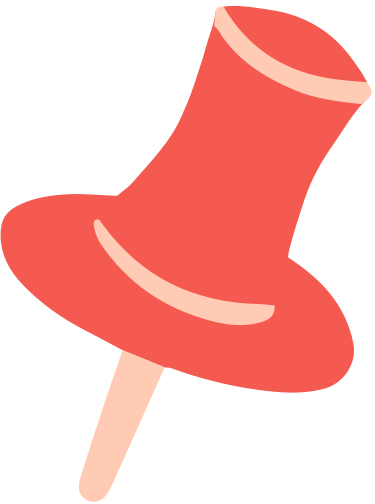 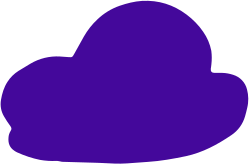 BACKGROUND: WHY WE WANTED TO STEP MORE MEANINGFULLY INTO THIS ROLE
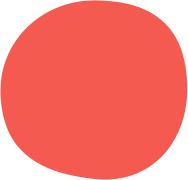 5
Pushed forward by pandemic and sudden, new contexts
[Speaker Notes: - “The mission of librarians is to improve society through facilitating knowledge creation in their communities.”
R. David Lankes (The New Librarianship Field Guide (MIT Press, 2016, p.23)
-It's something we already do in a number of different ways and might just not have thought of it in that way (programs, videos, newsletter, instructional documents, etc.)]
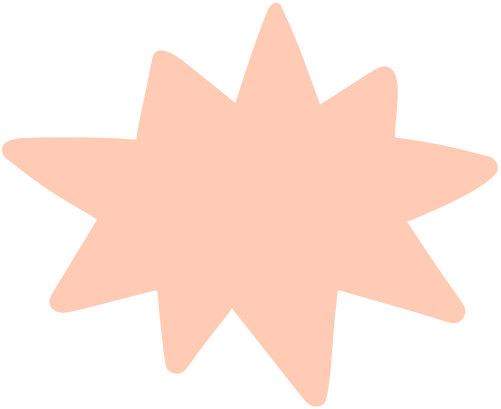 Meet Me in the Stacks
Virtual Gardening Series (w/ VIMGA)
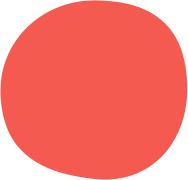 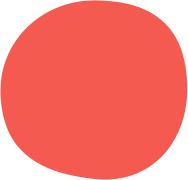 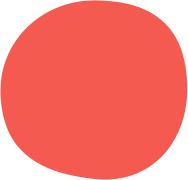 1
2
3
Sea & Cedar: Literature & Art Magazine
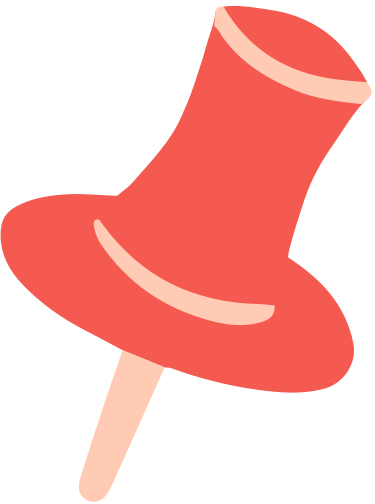 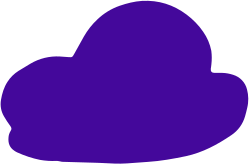 Library as Podcaster/Broadcaster
Library as Gardening Influencers
Library as Publisher/Small Press
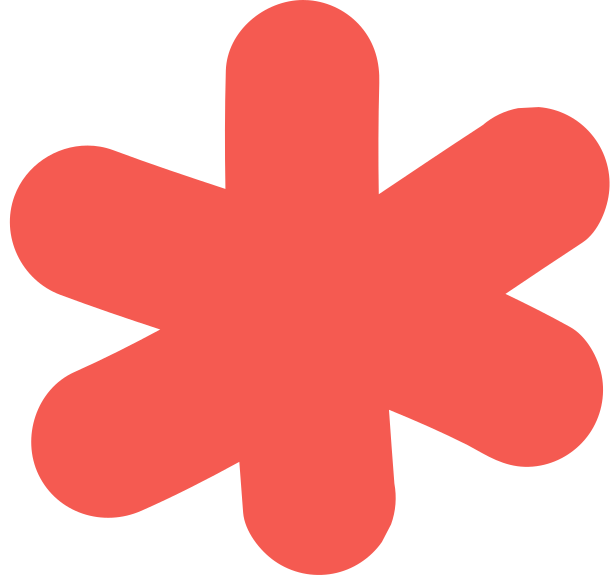 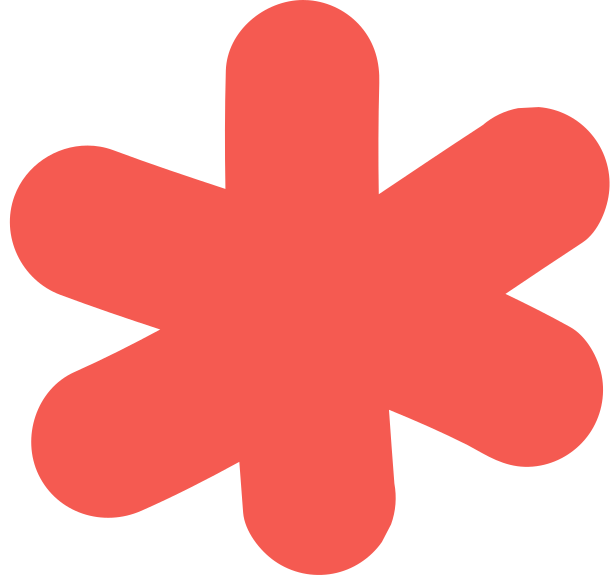 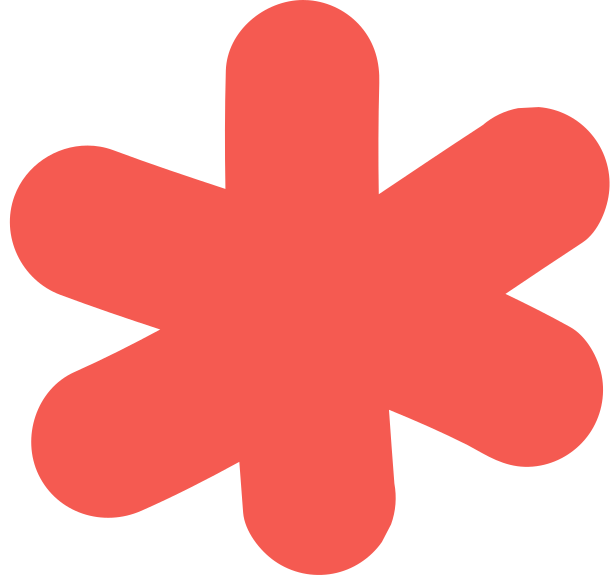 EXAMPLES FROM 
VIRL'S 
ADULT PROGRAMS COMMITTEE
[Speaker Notes: hi there!]
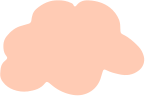 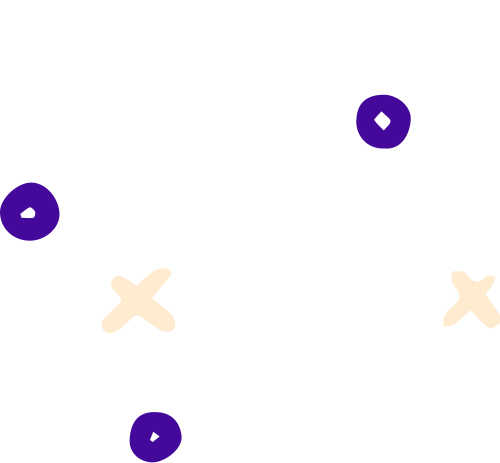 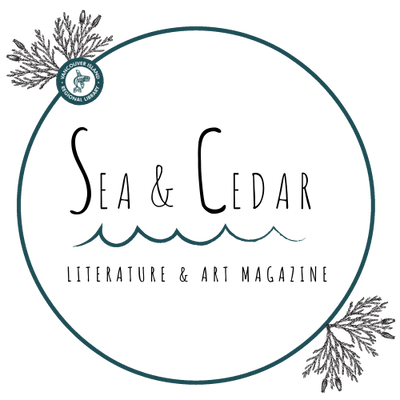 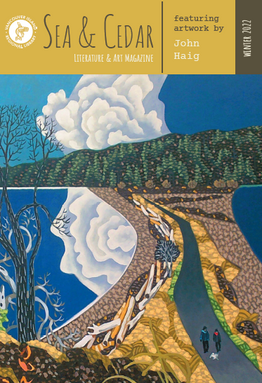 SEA & CEDAR
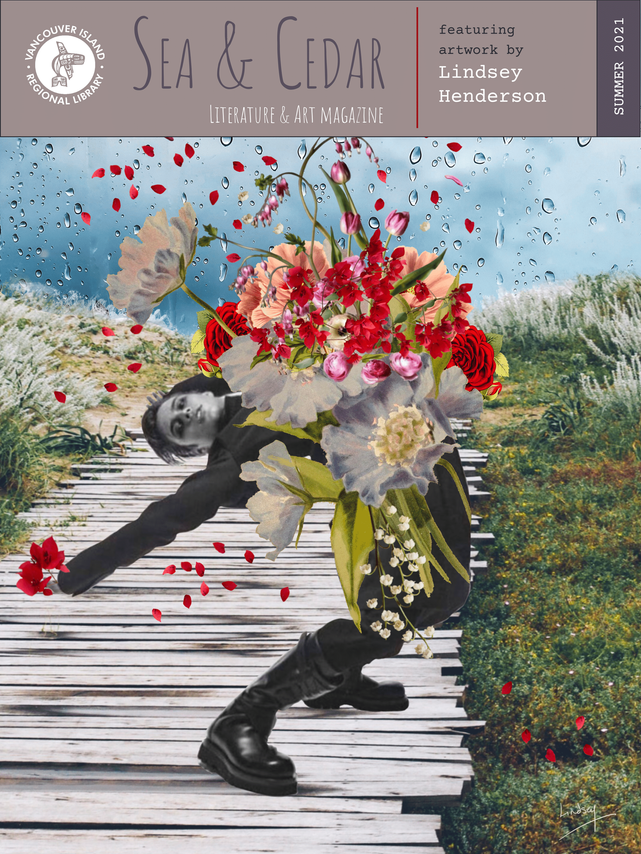 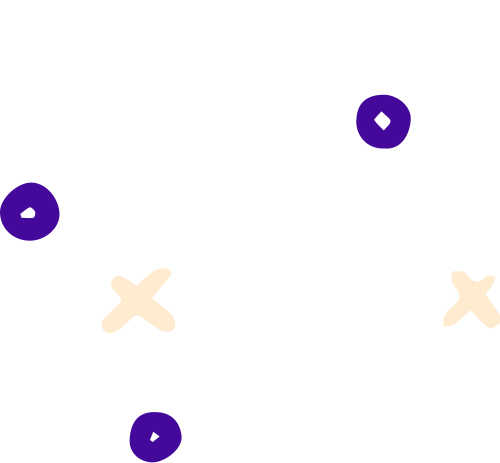 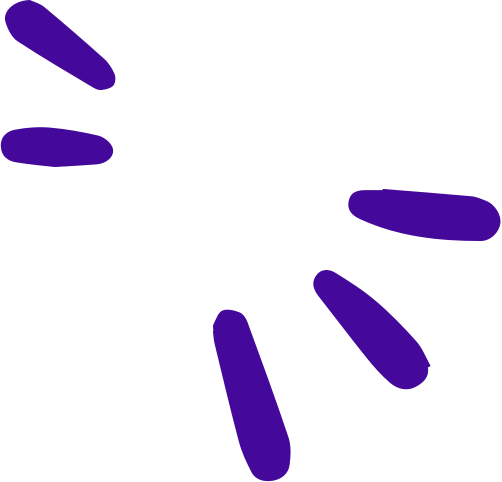 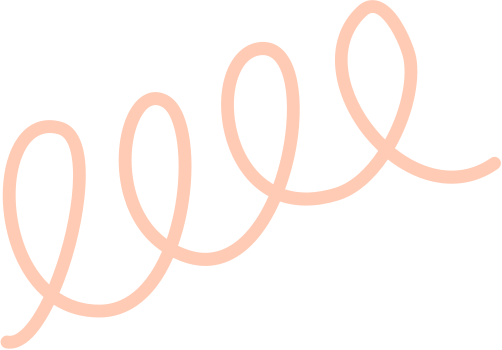 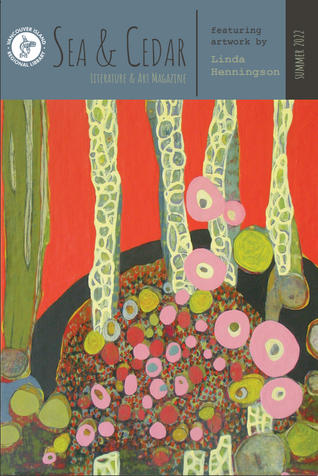 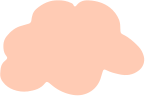 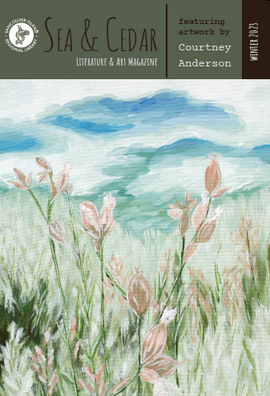 Literature & Art Magazine
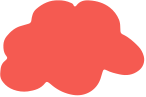 Publish selected poetry, short fiction, creative nonfiction, and art (solicit submissions from community and curate a collection)
Pay contributors for their work (support, value, respect)
Started out digital only, expanded to print and digital combo by our 2nd issue
Digital issues available free via website & print issues free to borrow from our collection
Limited print copies also available for purchase
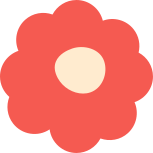 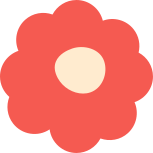 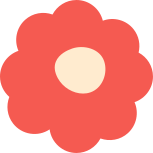 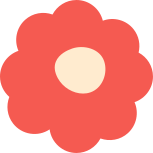 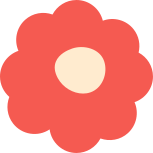 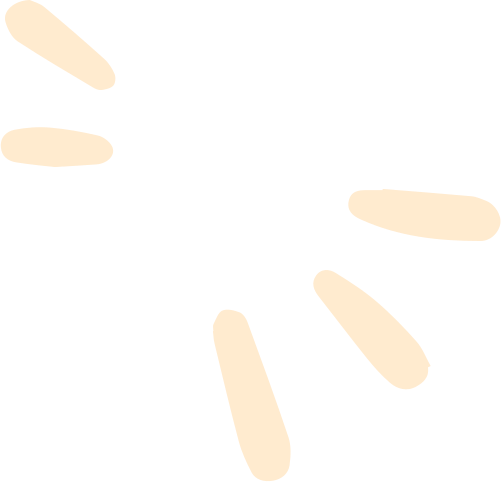 Sea & Cedar Magazine
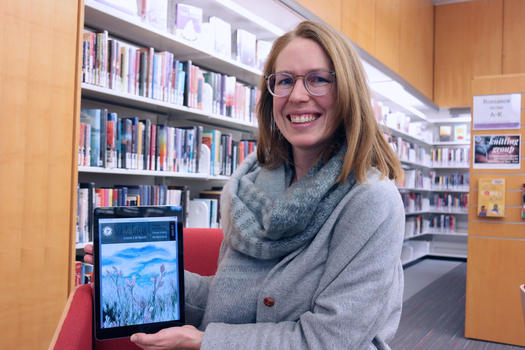 What are 
we doing?
Twice yearly publication featuring new writing by both emerging and established writers in VIRL’s service area; also highlighting local artists with one featured artist (including cover feature and interview) and one contributing artist per issue.
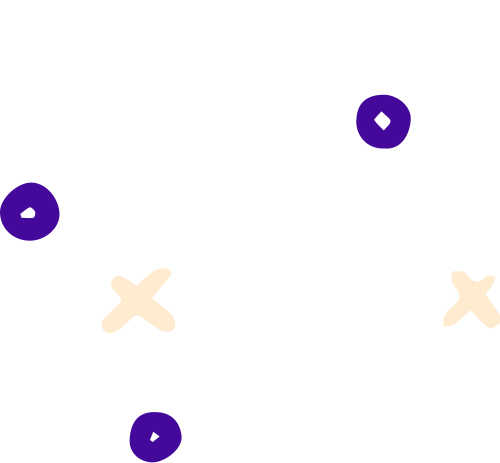 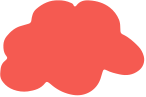 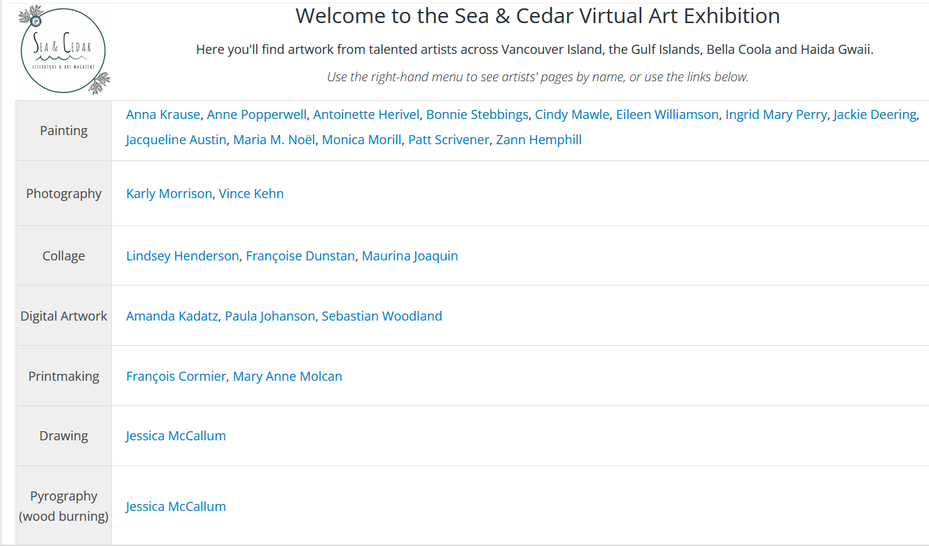 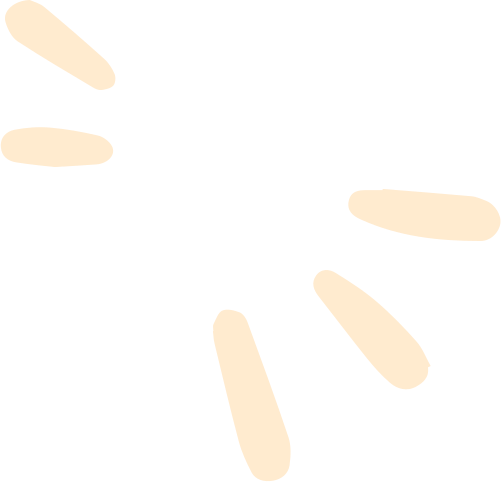 Sea & Cedar Magazine
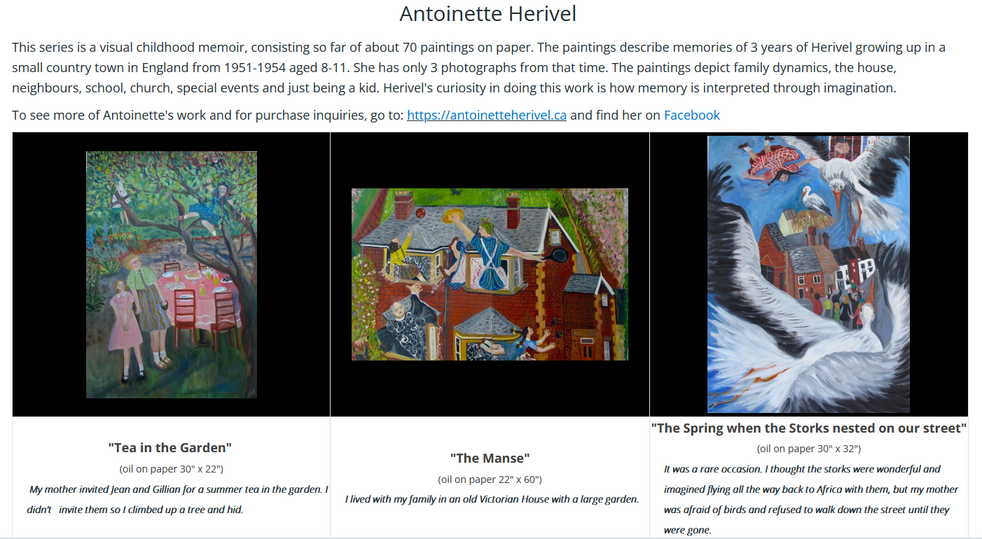 Virtual Art Exhibition
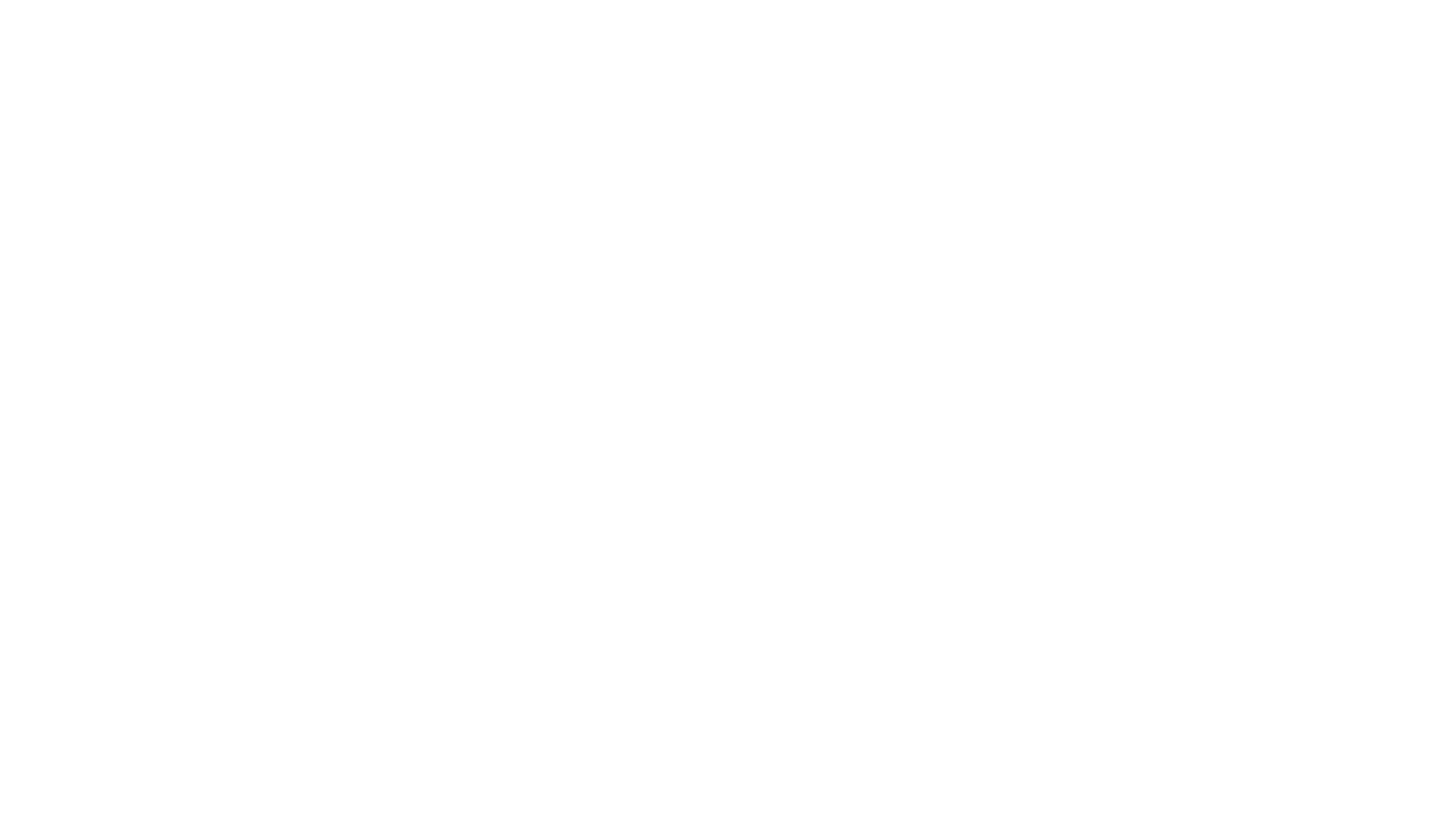 A SUCCESSFUL IMPROVISATION
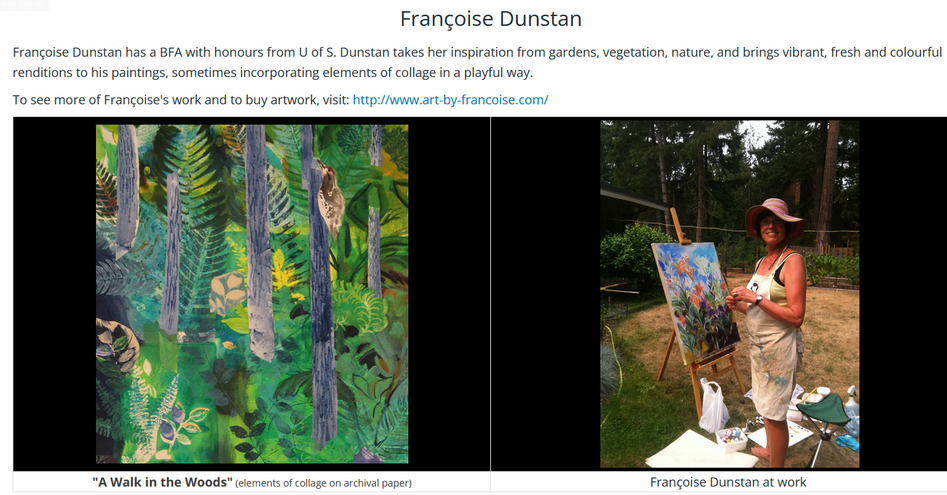 Between two 3-month long exhibitions, the VAE has received over 8600 views!
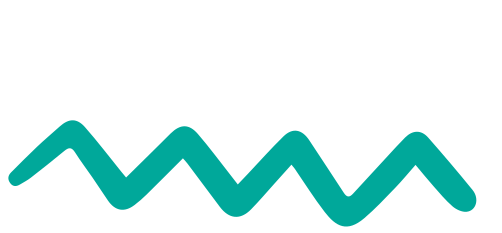 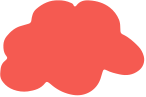 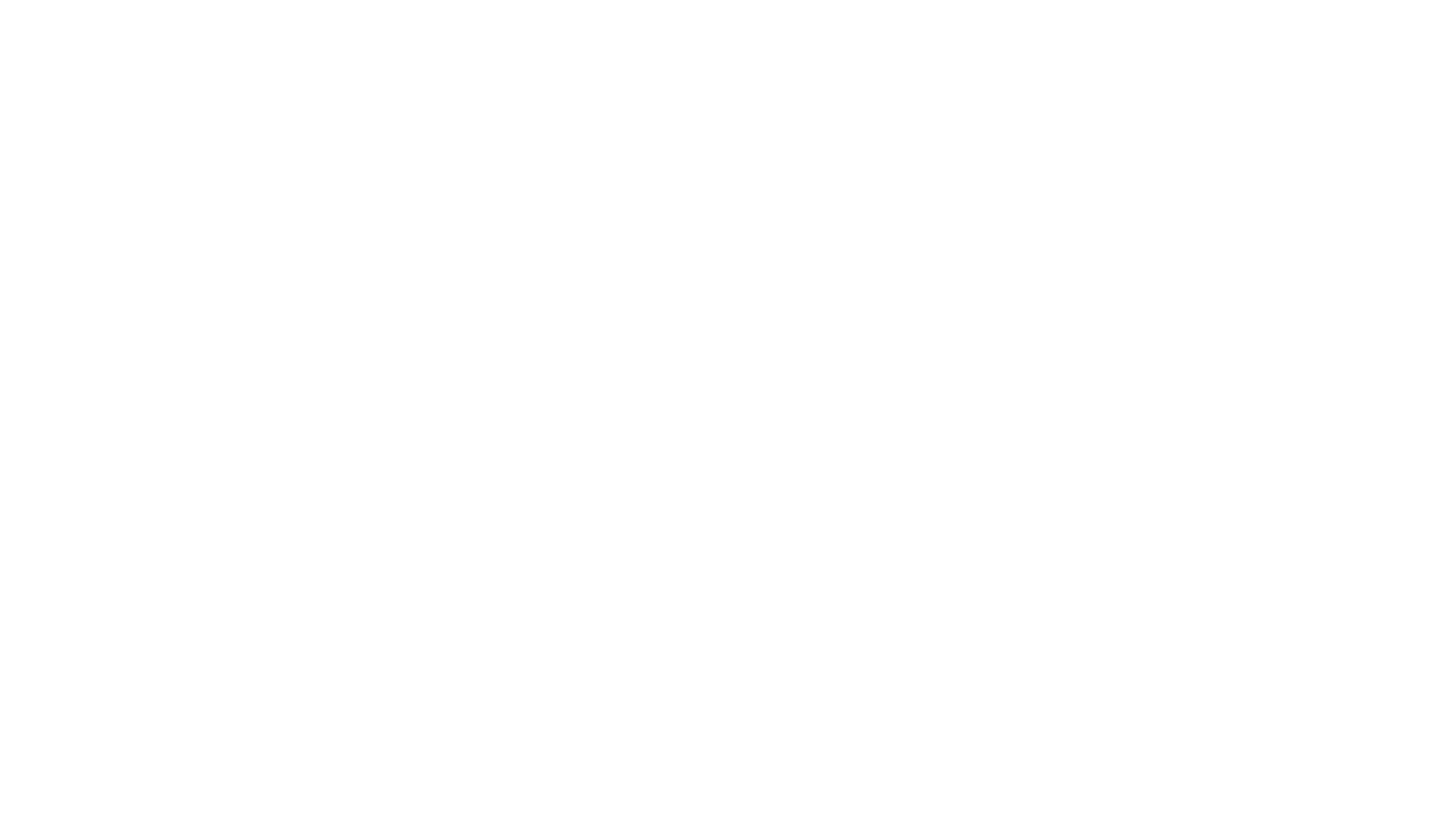 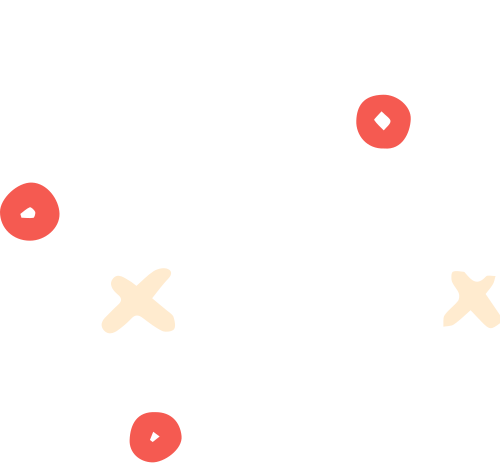 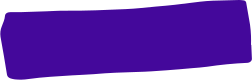 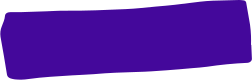 Benefits:
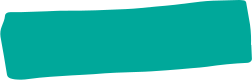 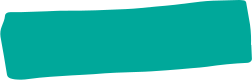 "When libraries publish, they preserve the vibrant history and culture of their communities, give our patrons quality literature to enrich their lives, and create a way for as many voices as possible to contribute to the song of our literary history" (Katz, 2021).
Actively engage and demonstrate support for creators in our communities
WHY LIBRARY AS PUBLISHER? WHY A LITMAG?
Provide access to engaging and thought-provoking local content
Provide a platform for a diverse range of voices
Increase local access to paid publishing opportunities
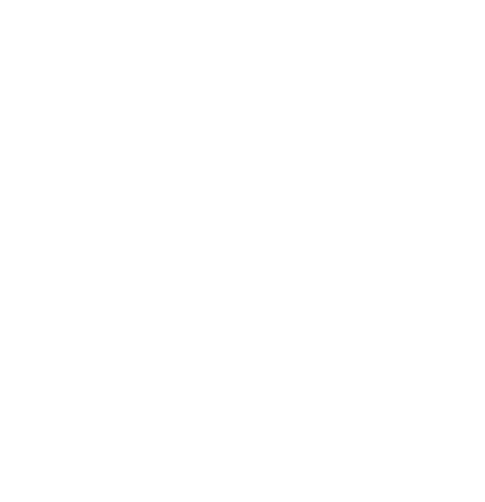 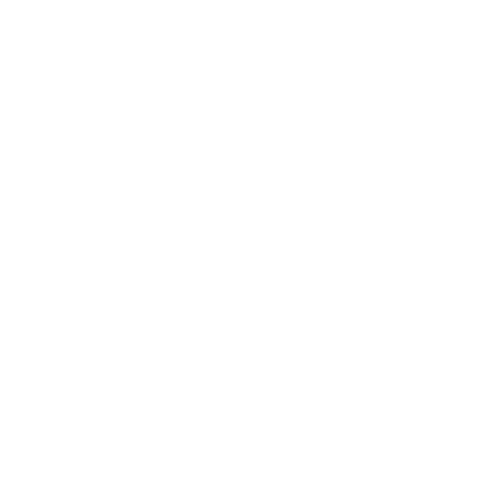 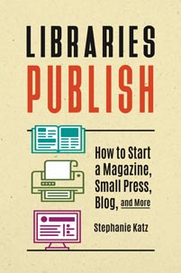 GREAT RESOURCE!
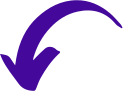 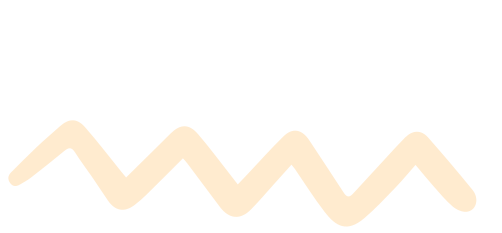 Katz, S. (2021). Libraries publish: How to start a magazine, small press, blog, and more.
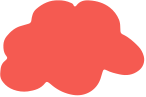 Project plan & foundation:
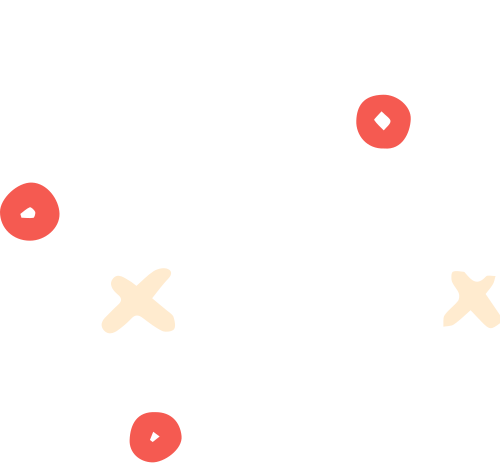 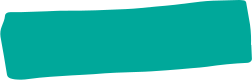 Mission statement & scope
Budget
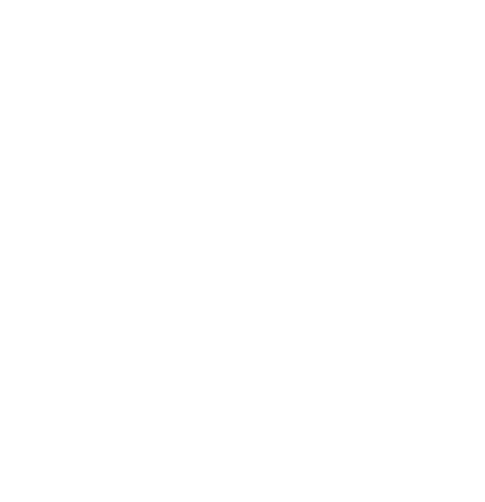 Format & basic design
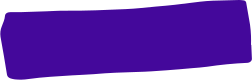 Name
GETTING STARTED
Editorial team & responsibilities
Submission guidelines
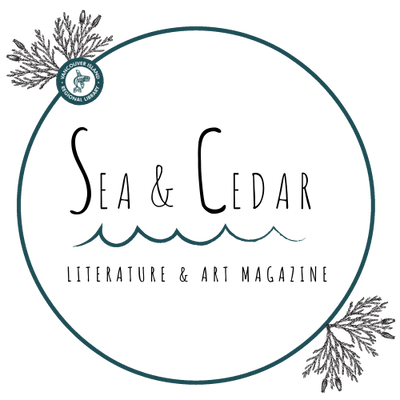 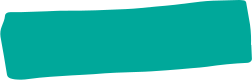 Tone (appearance & content) Branding (fonts, logo)
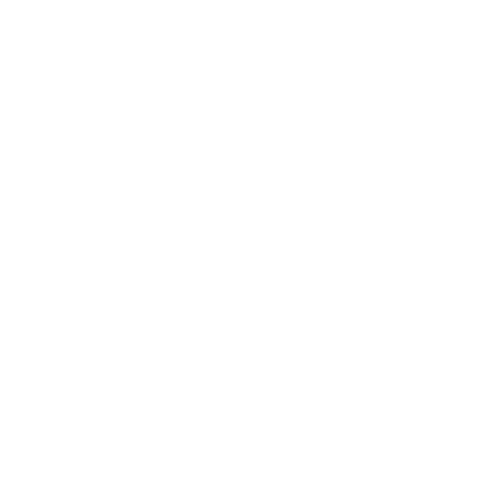 Email address
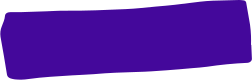 Honorariums
Terms of publication & publishing agreements
Communication templates
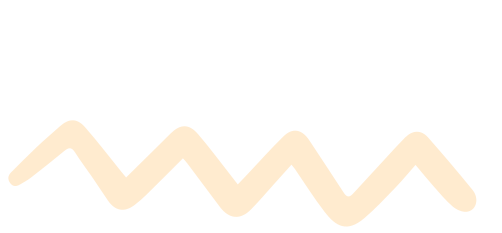 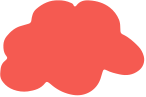 Workflow and processes:
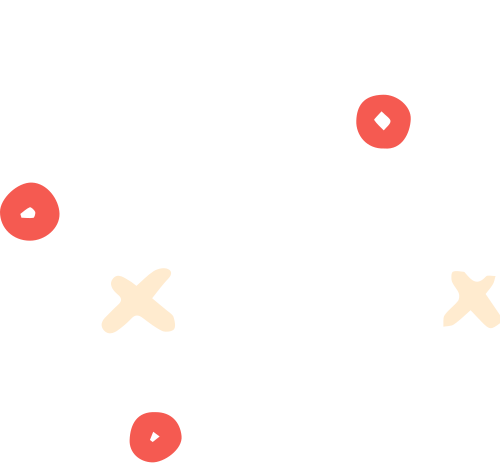 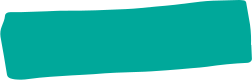 Submissions management
Content decisions
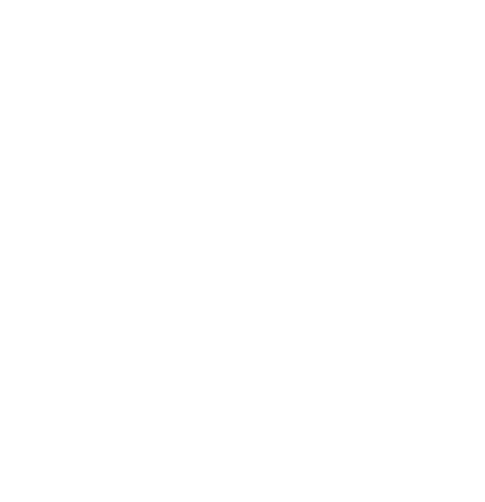 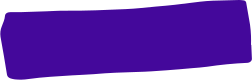 Communication w/ prospective & accepted contributors
GETTING STARTED
Editing
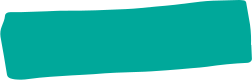 Software (InDesign)
Issue layout & design
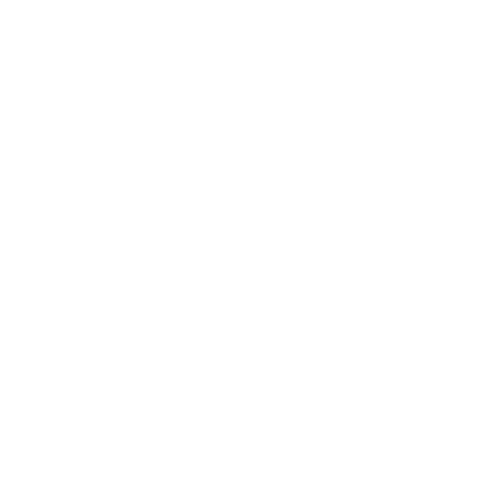 Proofreading
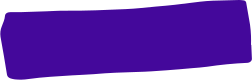 Printing
Distribution
Sales process
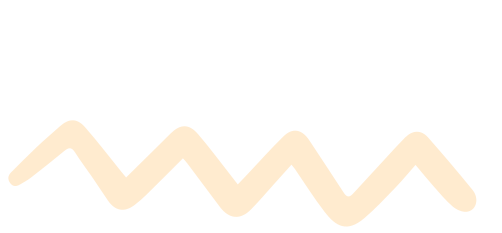 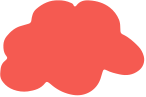 Marketing & promotion:
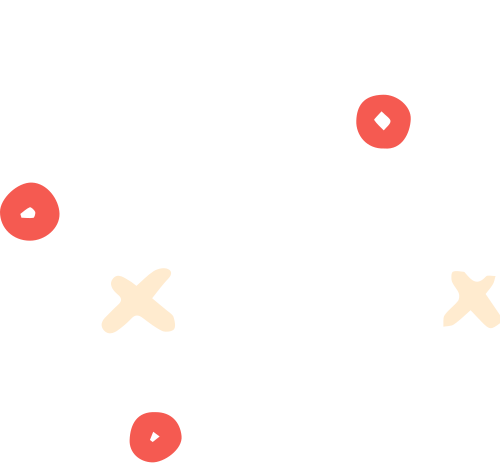 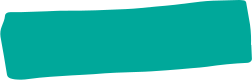 Website
Social media
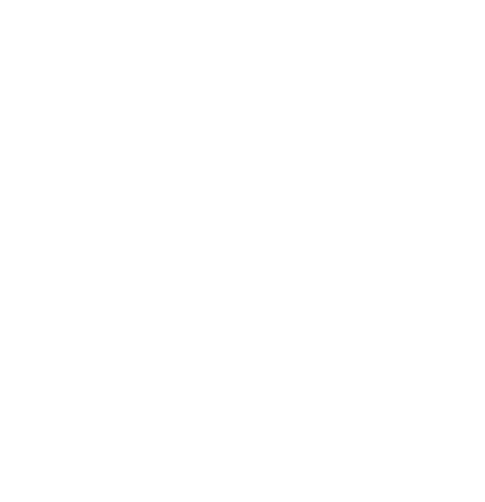 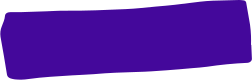 GETTING STARTED
Local radio, newpaper
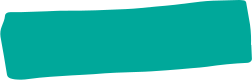 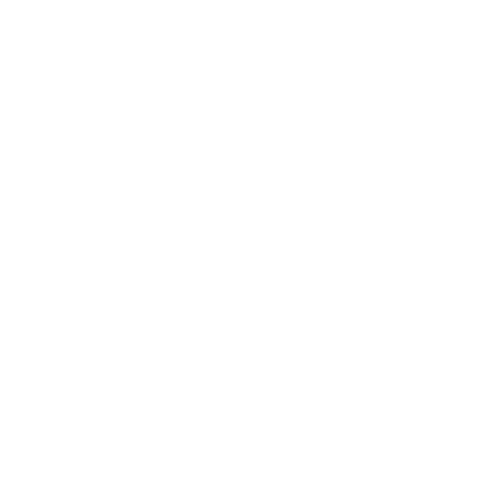 Community contacts & networks
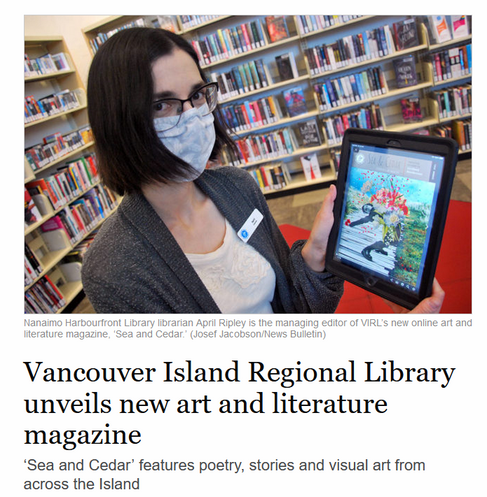 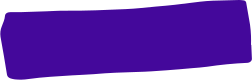 Hosting issue launch events
Contributors
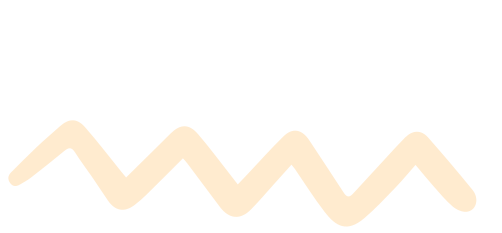 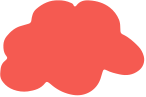 Sea & Cedar Magazine
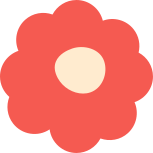 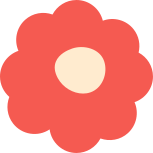 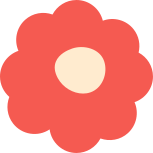 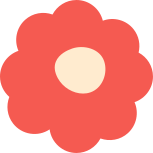 Writing workshops
Readings and launch events
Explore new promo venues
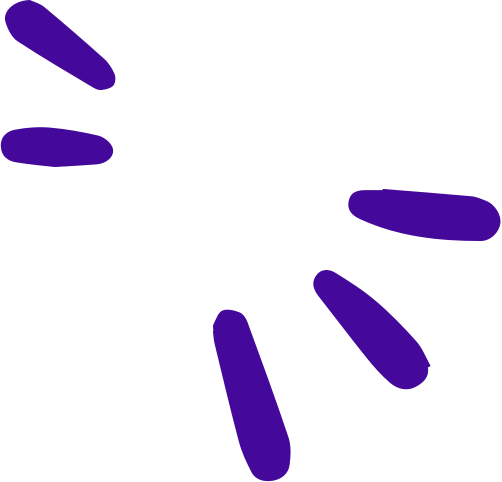 Linked programming and partnerships
Meet Me in the Stacks podcast episodes featuring Sea & Cedar writers
Library resource promotion and collection building
Starting to be collected by other libraries (VPL)
Print issues circulating continuously in our collection as some of our most popular titles in non-fiction
Receiving continuously high numbers of submissions, and room to grow
Issue sales - room to build this up to better meet demand
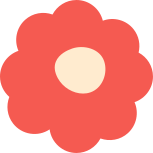 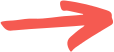 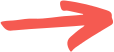 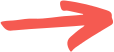 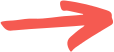 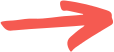 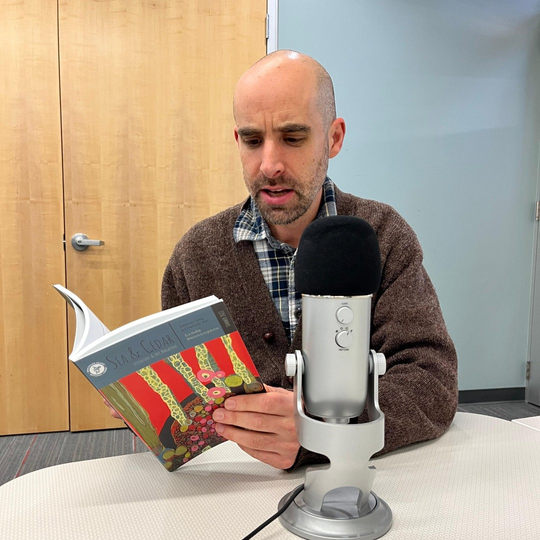 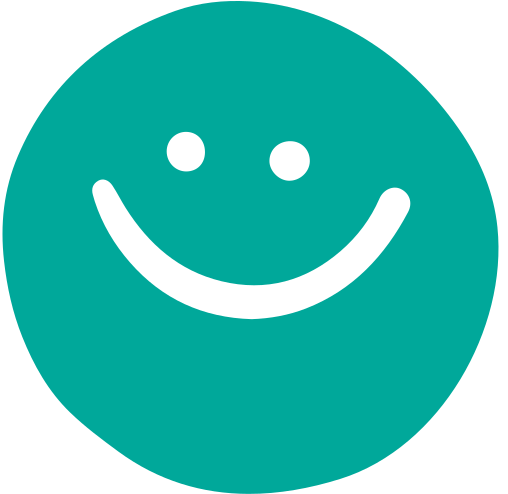 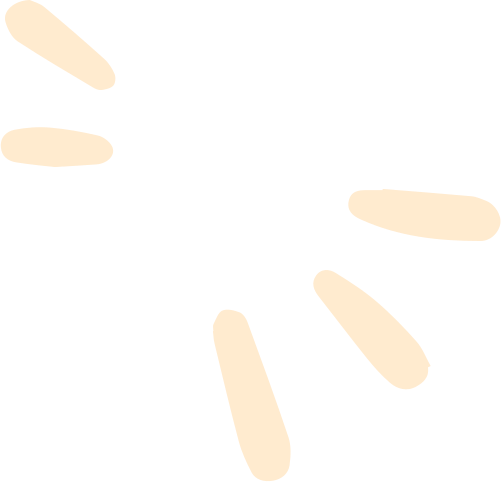 Where we're 
at now...
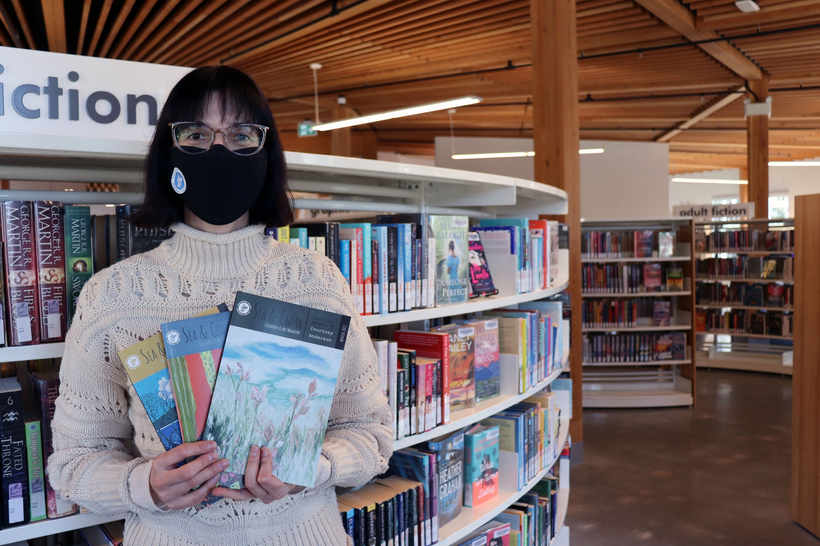 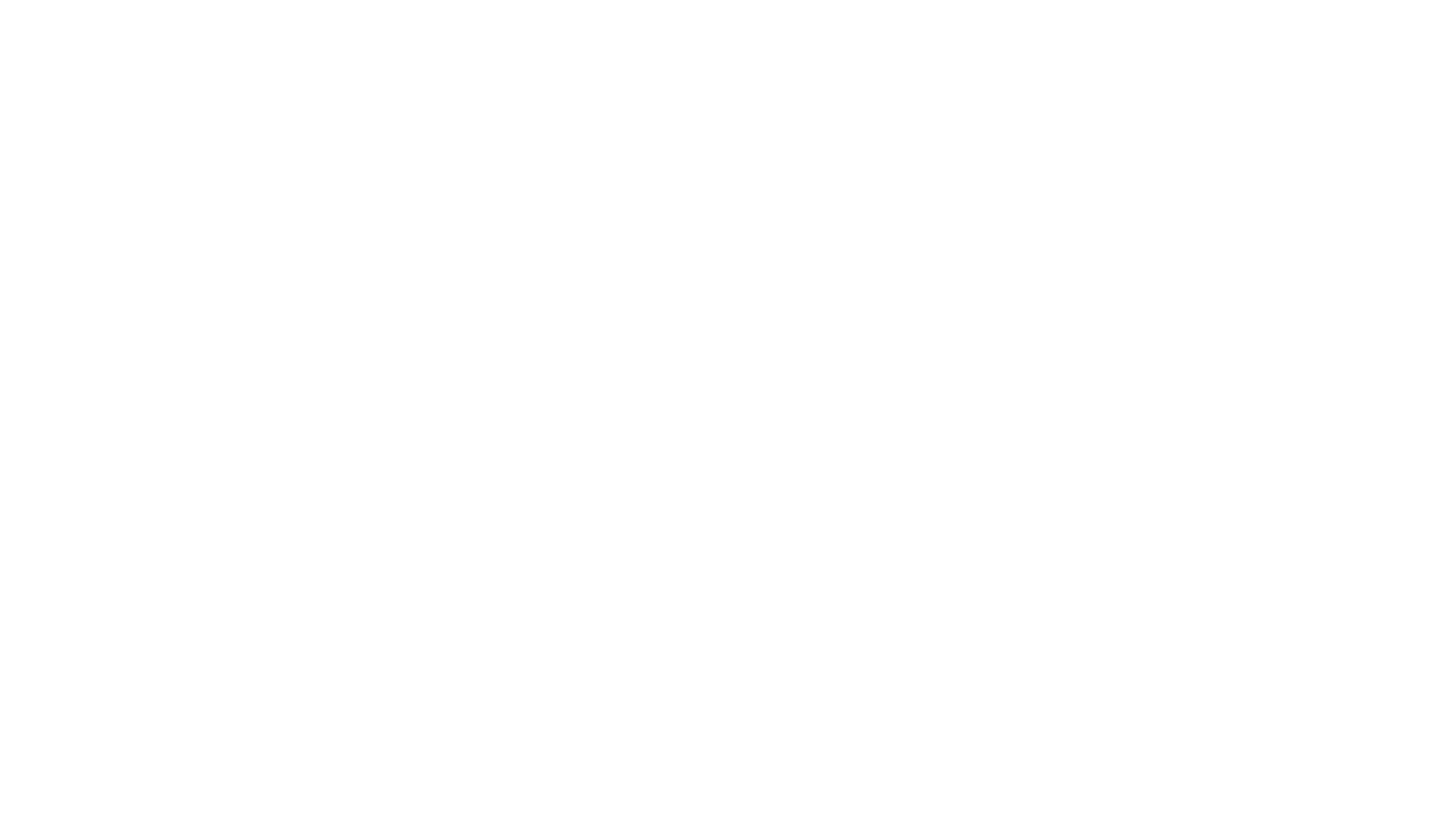 FOUR ISSUES SUCCESSFULLY LAUNCHED,  WITH NUMBER FIVE UNDERWAY FOR THIS SUMMER!
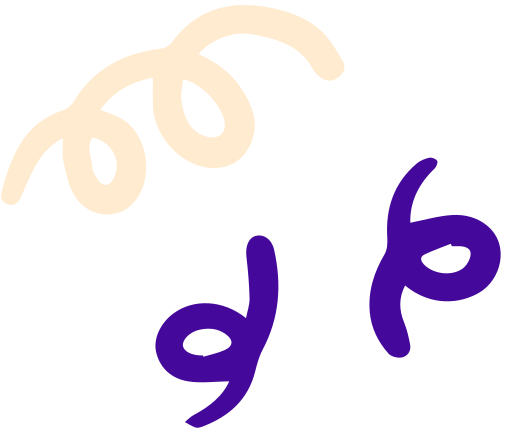 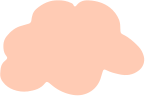 MEET ME IN THE STACKS
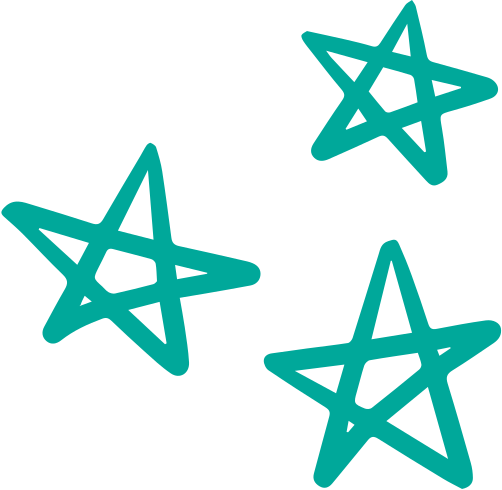 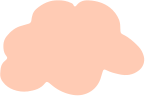 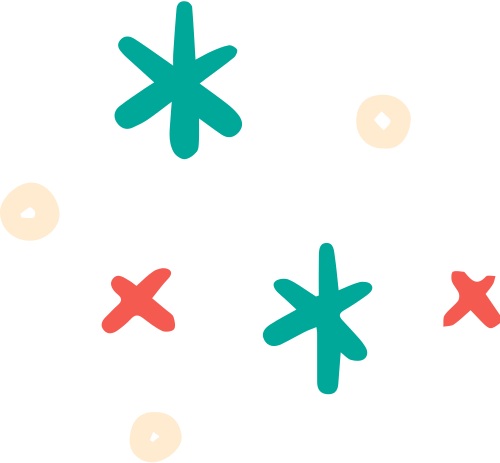 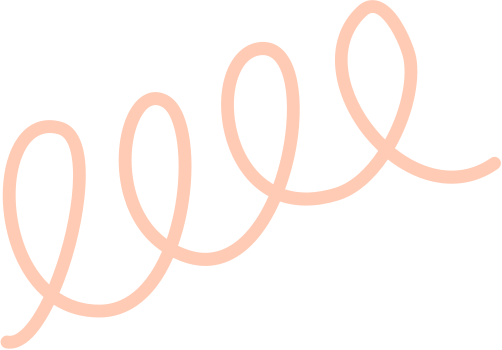 A Podcast for Bookish People
LOTR*
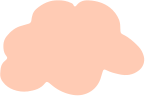 2016 ALA Award winning radio program with CHLY
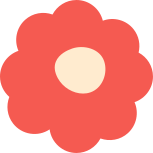 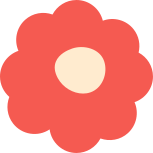 Precursor to MMITS
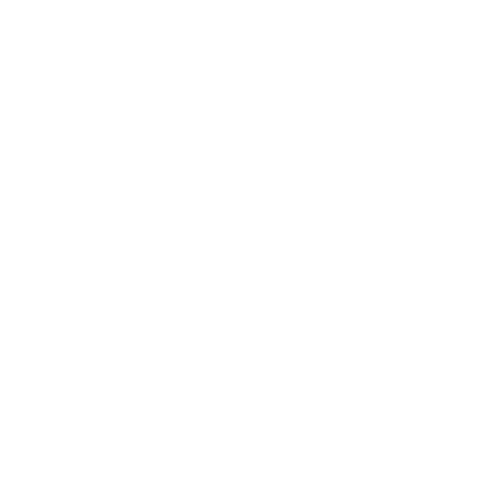 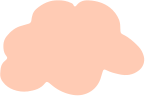 (Presidential Citation for Innovative International Library Projects)
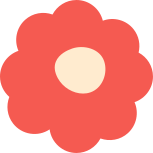 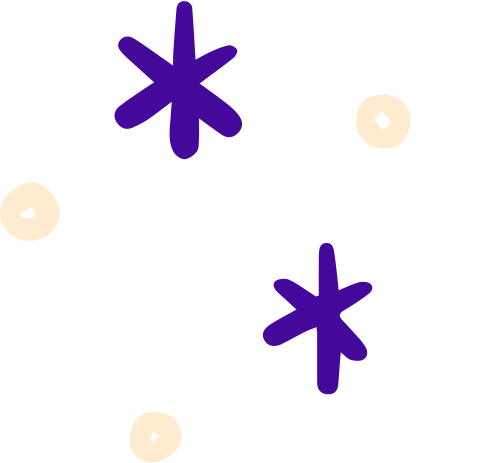 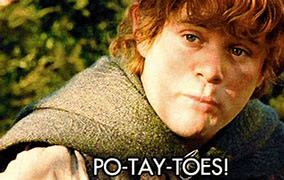 *LIBRARIANS ON THE RADIO
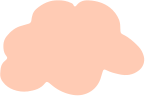 MMITS Podcast
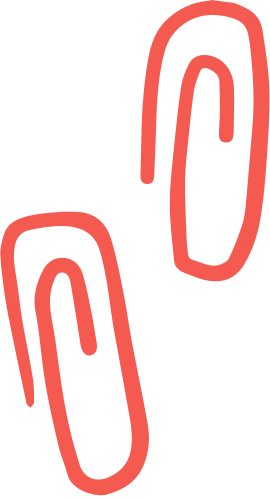 We're making audio content 
and releasing it as a podcast
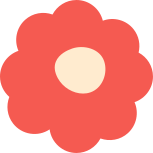 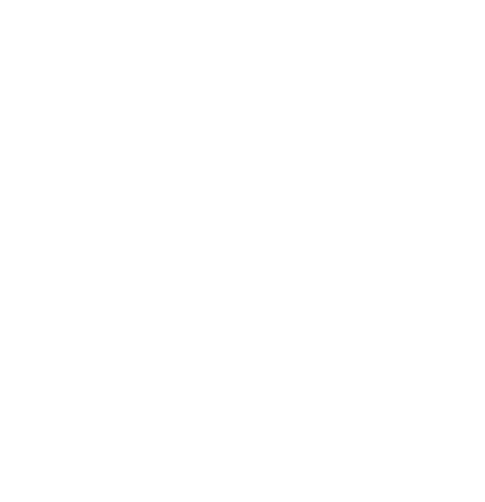 What are 
we doing?
Available through VIRL website 
and external services
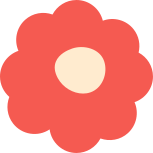 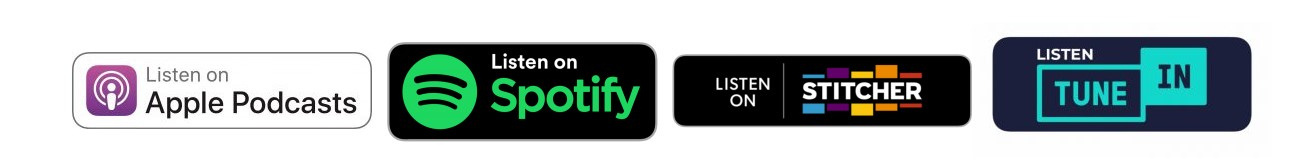 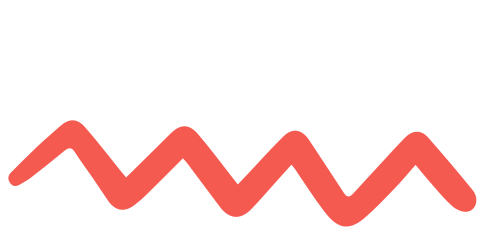 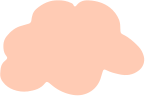 MMITS Podcast
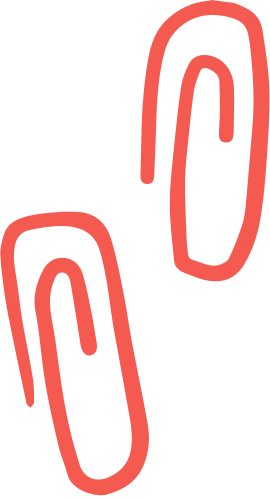 Types of content
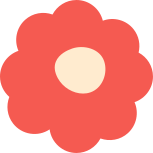 Repurposed virtual programming 
(Zoom events, etc.)
What are 
we doing?
Original local content made for the pod
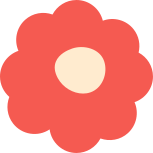 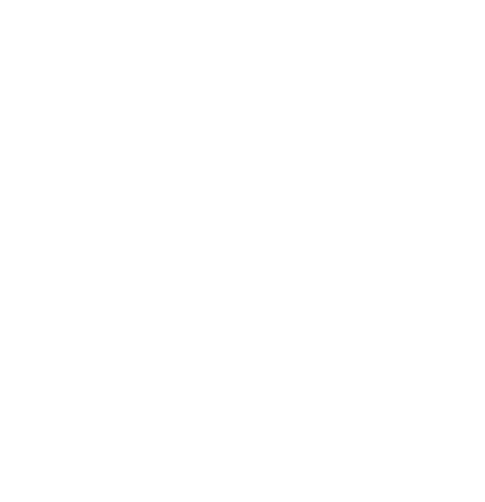 Cross-promotional to coincide with VIRL events
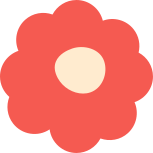 Book-ish*
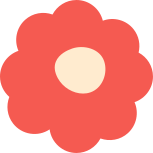 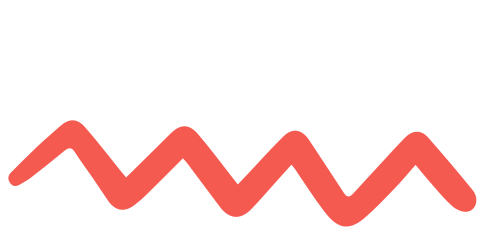 *Book related or broadly book-adjacent. We're not super picky.
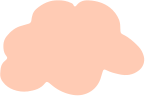 Allows us to repurpose virtual programming in a more consumable format with minimal extra effort

Allows for participation by anyone at VIRL willing to make content, not geographically constrained  

Simple way of providing system-wide content available across all branches

Service to local authors & public, promotes local content
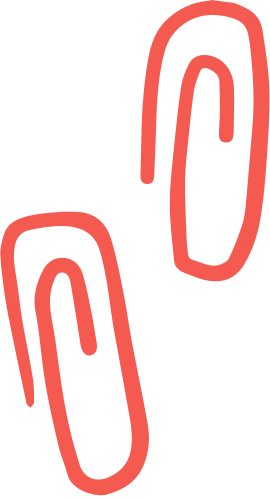 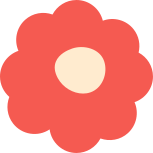 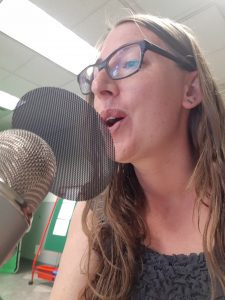 MMITS Podcast
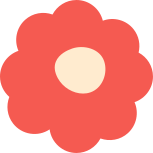 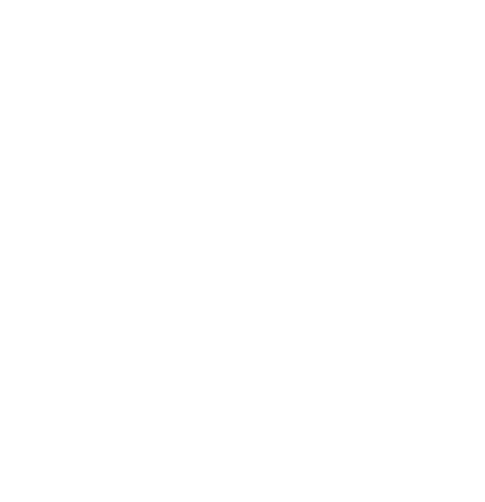 Why are 
we doing it?
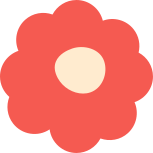 Benefits!
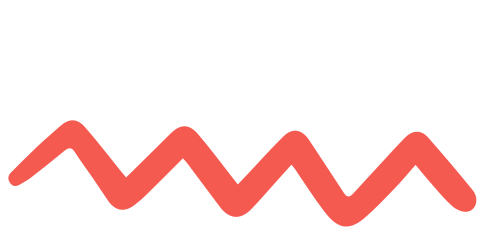 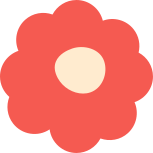 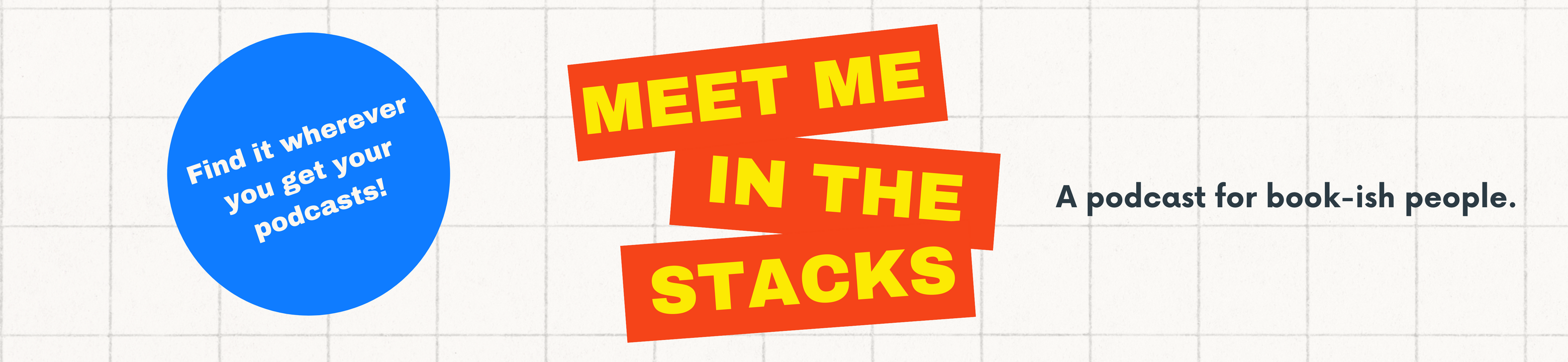 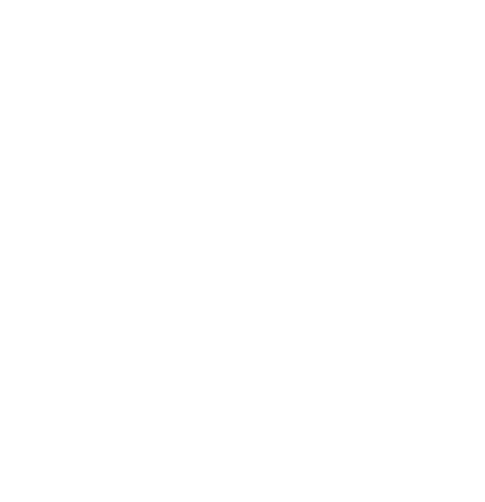 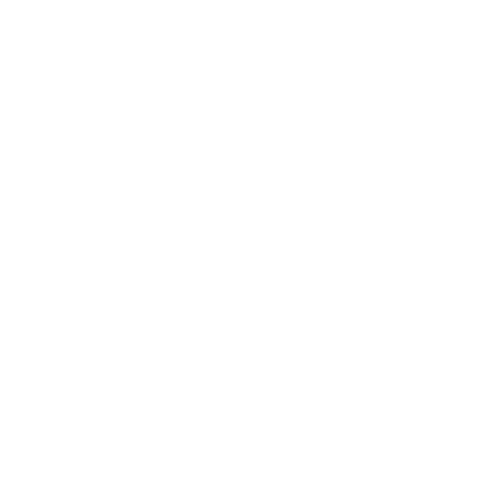 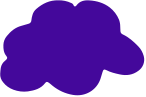 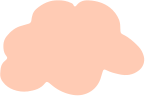 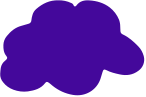 Some of the topics:
Eden Robinson Interview
Theremins and Libraries of Things
Bob Joseph  21 Things you Didn't Know about the Indian Act
Island Short Fiction Winners
Rebel Mountain Press Interview
Best Books of the Year
Talk Bookish To Me segments
COVID-19 Conspiracies
Sea and Cedar Specials
Haunting of Vancouver Island
Trivia
Poet Laurate Episode
Gift of Adversity filmmaker
Fine Crimes
Phone Booths
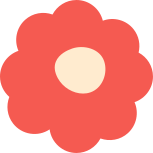 Folks record audio (live, online via Zencastr or Zoom)

Nathan edits the audio and adds intro/outro and music

Darby posts episodes using Libsyn
How do we make it?
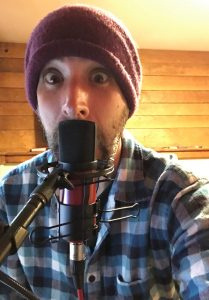 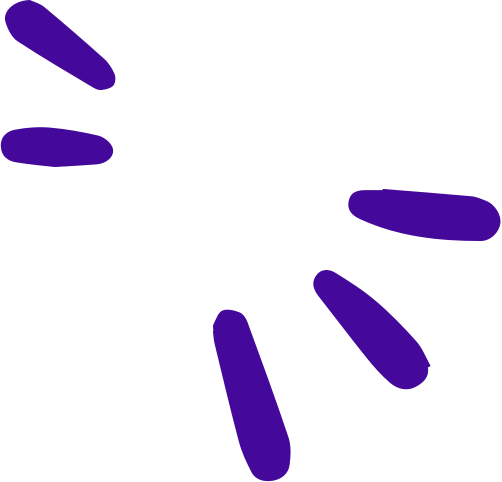 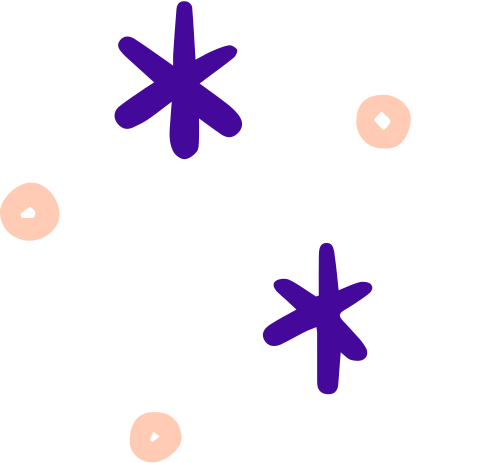 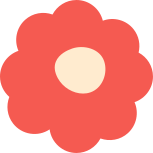 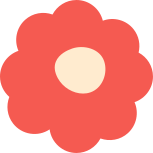 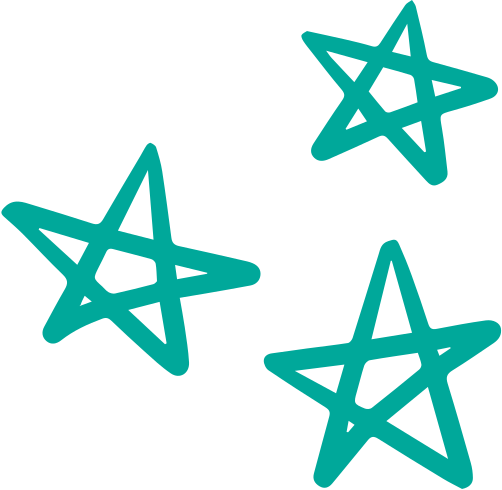 Technical Requirements:
-Podcast or usb capable mic (Blue Yeti, Focusrite)
-Audio editing software (Logic, Garageband, Audacity) 
-Zoom or Zencastr (for online recording)
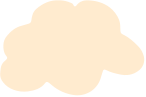 HOW IS IT GOING????
Q: How do stats compare with branch-based adult programming?
Total Downloads: 4000+
MMITS is now the #1          library podcast on Vancouver Island!
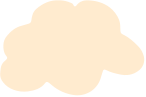 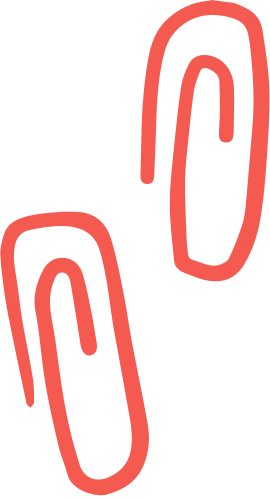 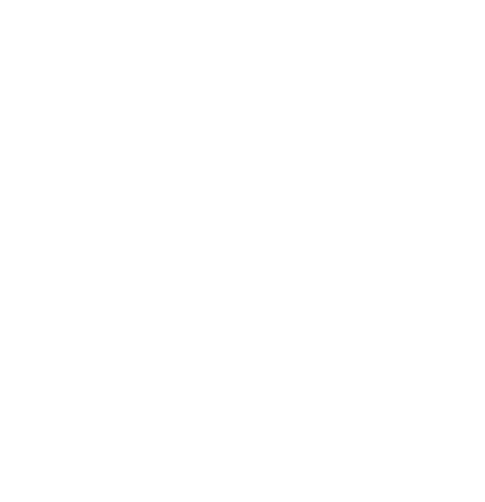 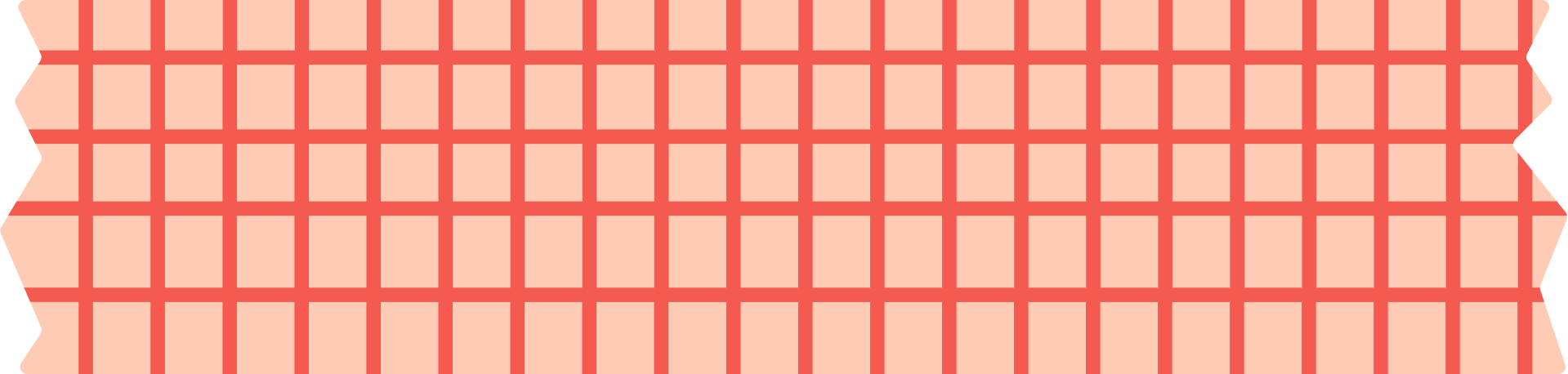 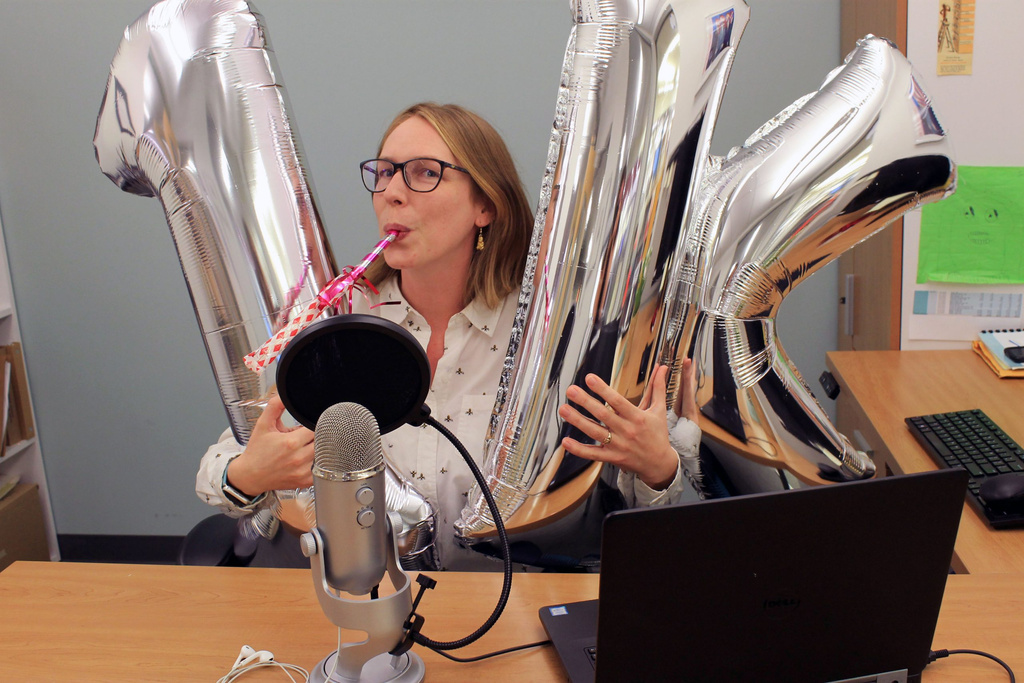 Success!
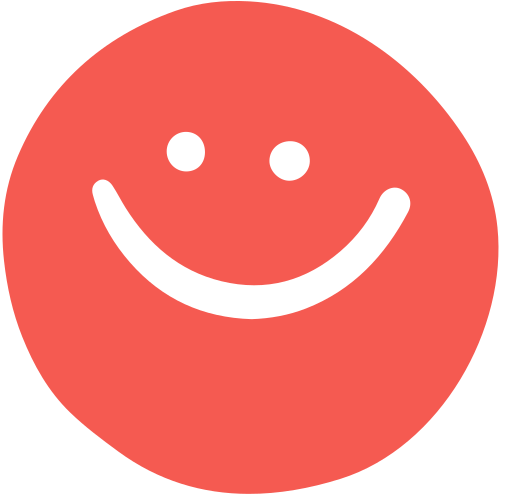 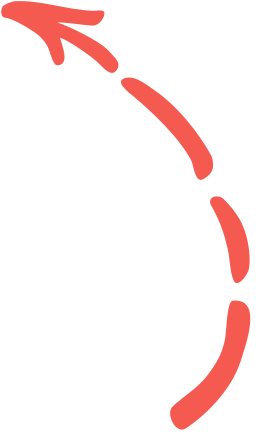 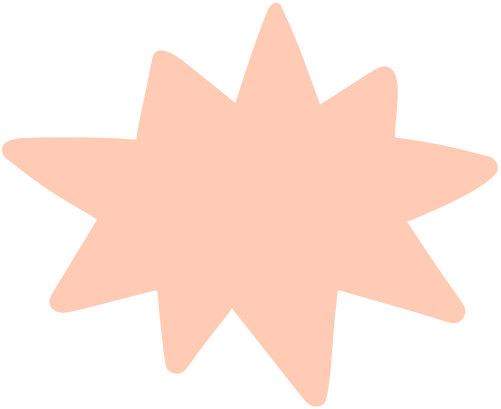 Success!
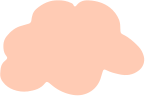 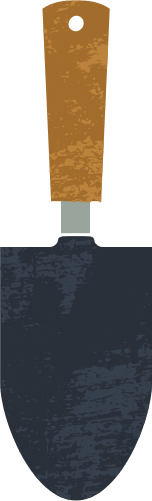 VIRTUAL
GARDENING SERIES
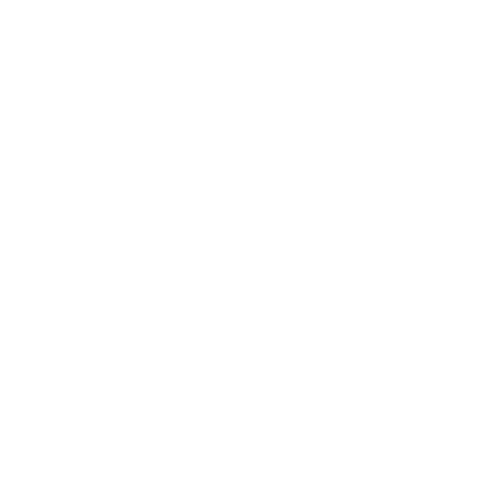 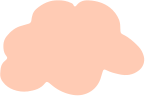 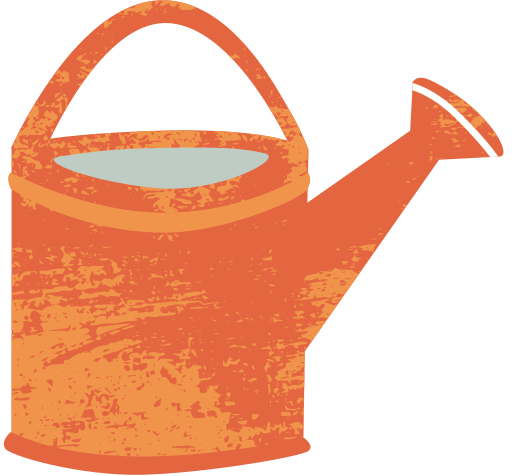 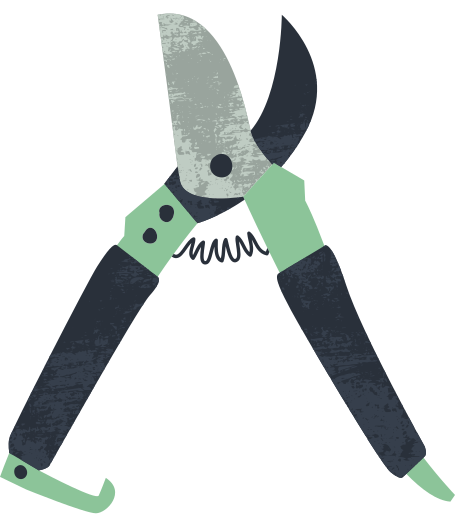 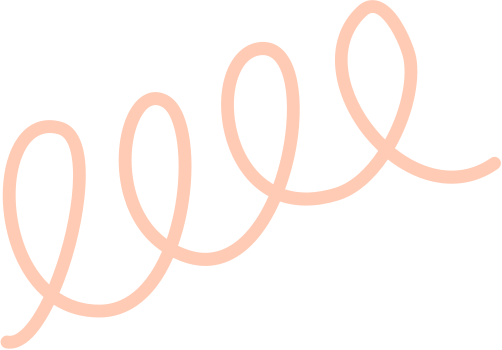 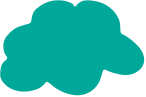 Began as a way to continue a single branch in-person program immediately following the initial COVID disruptions and has since grown continuously in popularity
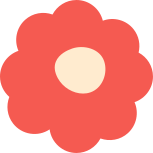 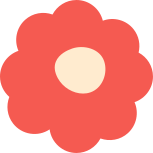 Hosting an ongoing monthly series of locally relevant talks provided by the gardening experts of Vancouver Island Master Gardeners Association (VIMGA)
Building a library of all of the recorded events and related gardening resources
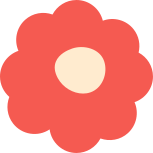 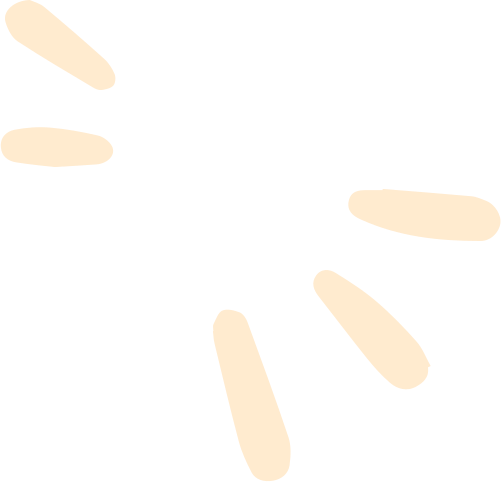 Virtual 
Gardening Series
What are we doing?
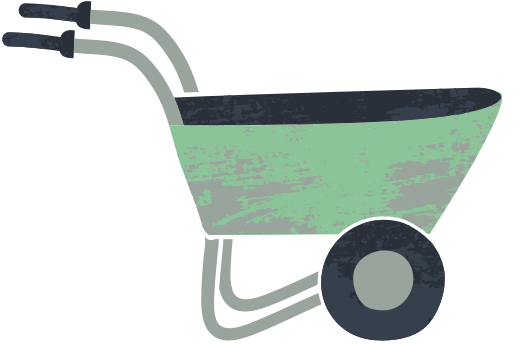 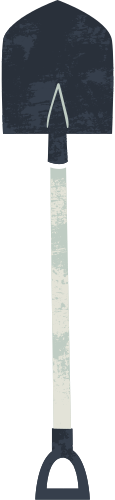 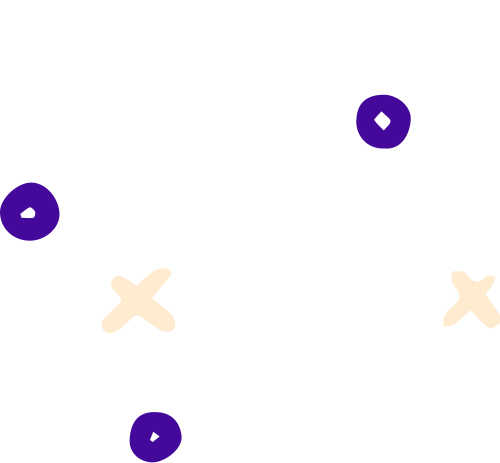 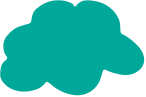 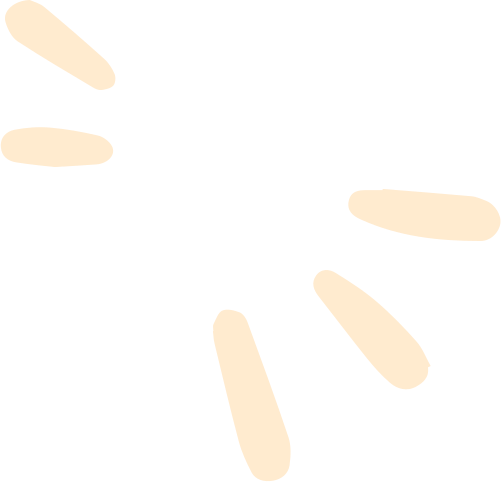 Virtual 
Gardening Series
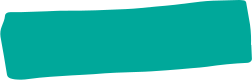 Growing skills & literacy
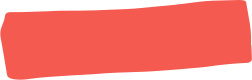 Why are we doing it?
Food security & affordability
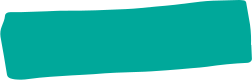 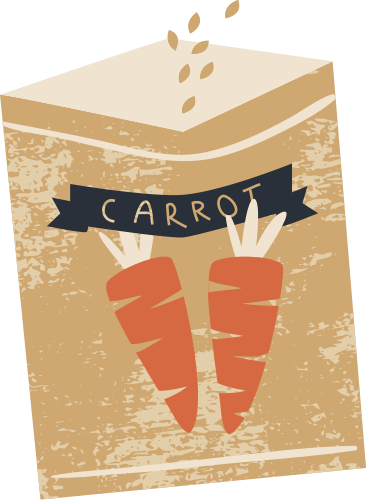 Seed Libraries in our branches
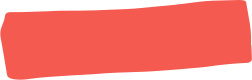 People just love gardening!
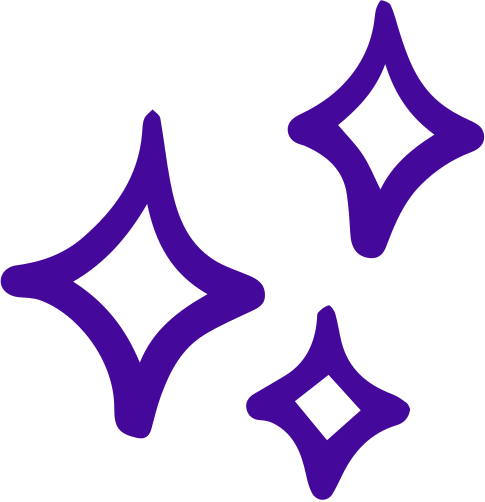 [Speaker Notes: -couldn't offer this scale of program and the quality without the partnership with VIMGA and their generosity in sharing their expertise, and tirelessly answering audience questions.
1) We help people grow their skills and various literacies as libraries.
2) governments and individuals are concerned with food security and affordability.  Gardening at home (even in containers) is a way for people to have good nutrition with little money and some knowledge and work.
Pandemic supply chain issues and massive droughts/floods have had major impacts on availability of foods we take for granted, as well as the price in the past few years.
3) Just under half of our 39 branches have a seed library.  This programming dovetails nicely with that service/collection.
4) People love gardening!  It has huge mental health benefits and folks in our service areas are hungry for this information!  It fosters community through sharing of knowledge and materials.]
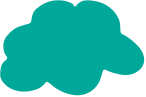 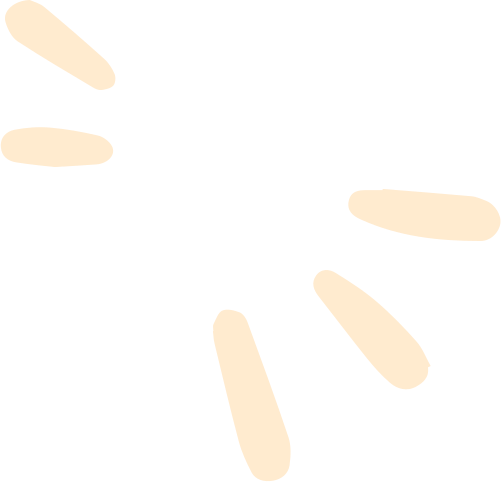 For the Onion Friends!
Virtual 
Gardening Series
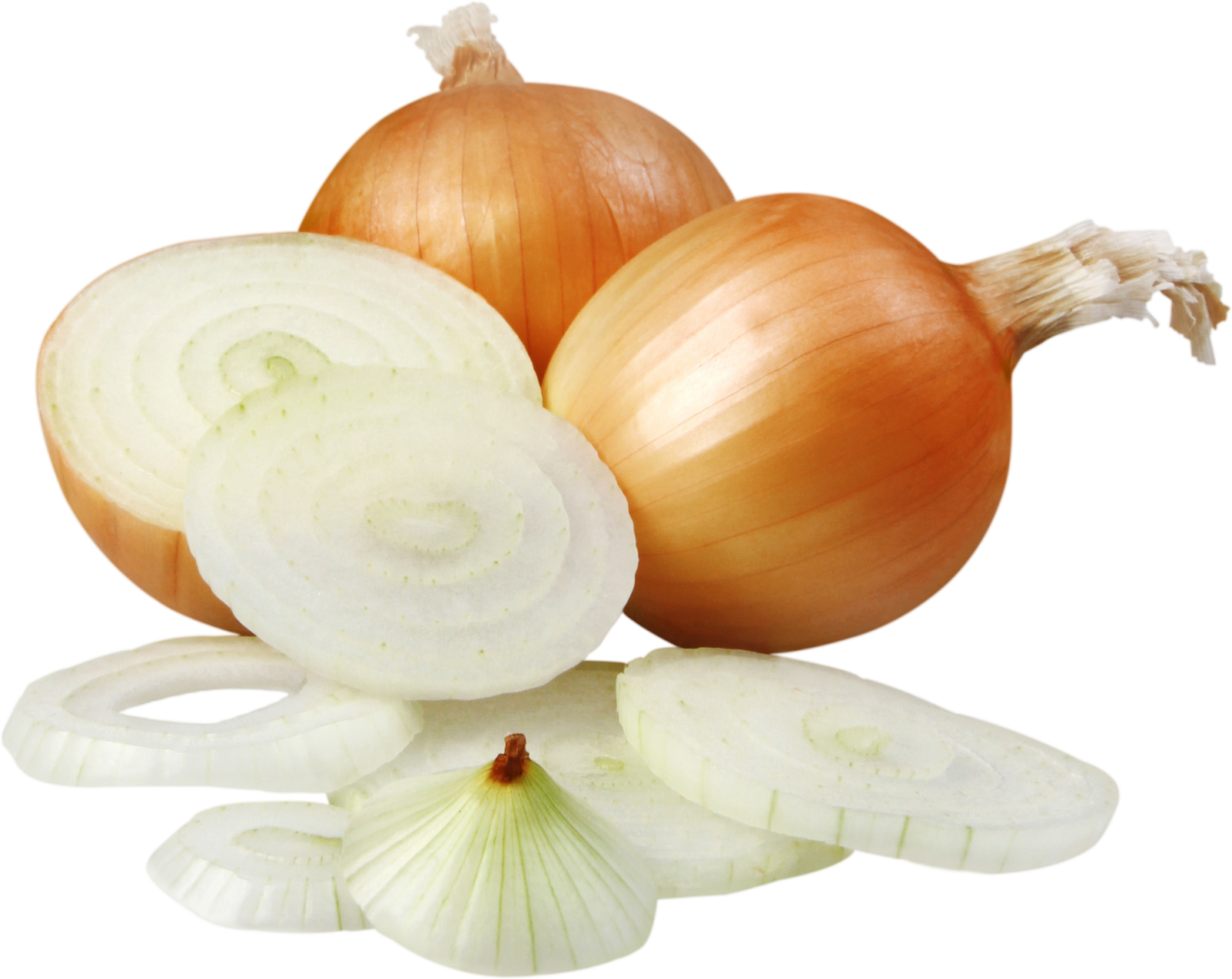 Why are we doing it?
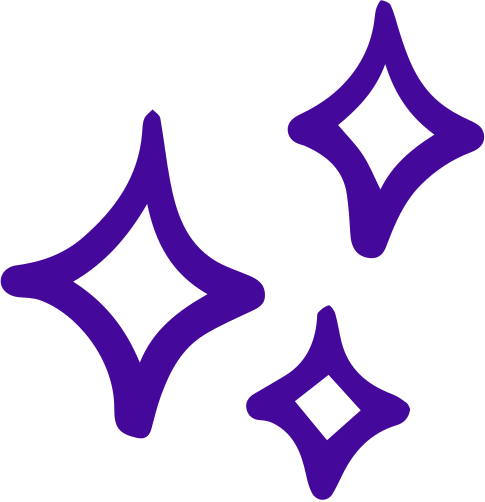 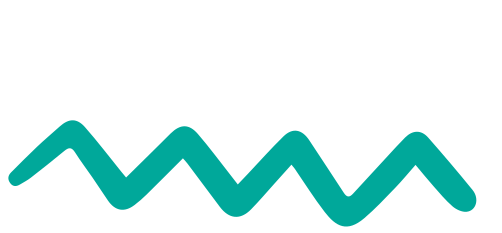 [Speaker Notes: Fun story: I actually gave a participant some Egyptian Walking Onions after nobody knew where to get them in a store.  I got mine from a friend!]
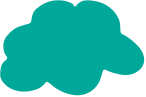 Work with a VIMGA coordinator to create a yearly month-by-month schedule of topics and find presenters
Use webinar function of Zoom to ensure privacy of attendees for recording
Provide book lists for topics chosen by the Master Gardener
Attendees listen to the presentation portion and put their questions into the Q & A feature of Zoom webinars
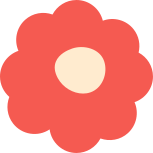 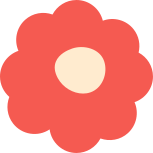 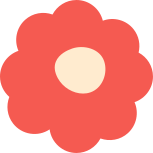 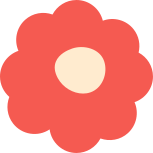 Registration via Eventbrite
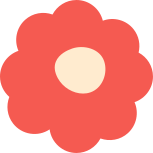 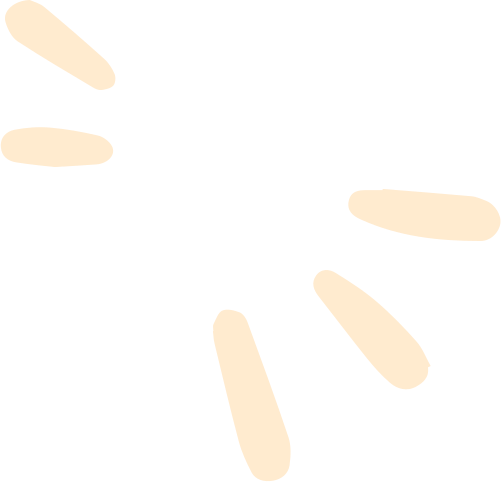 Virtual 
Gardening Series
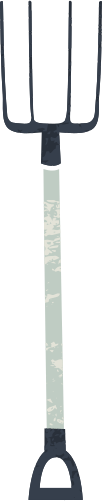 How are we doing it?
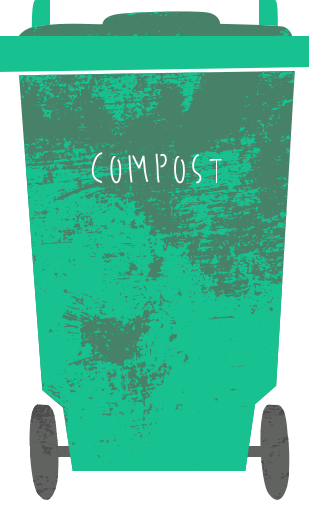 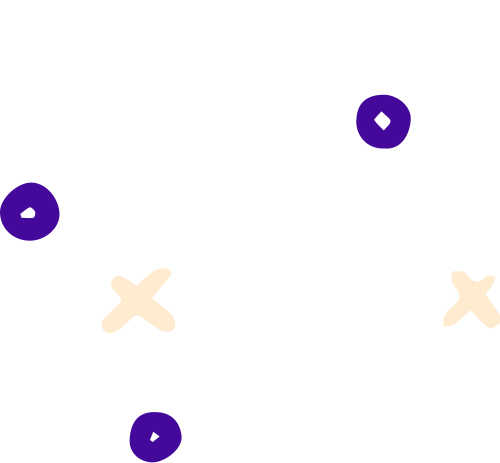 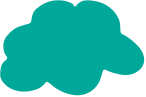 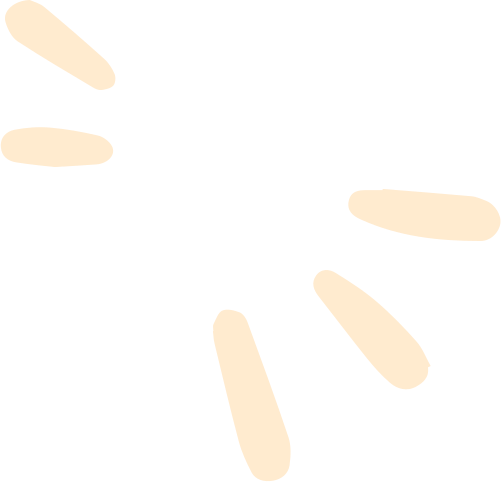 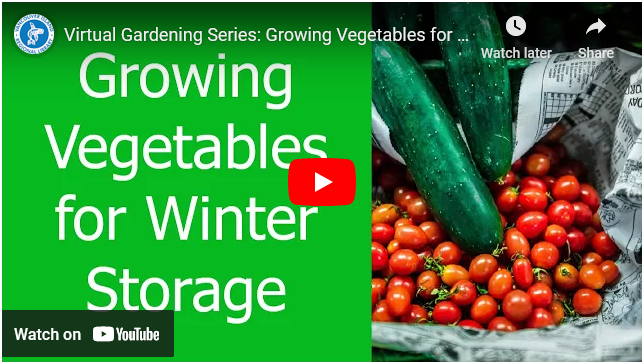 Virtual 
Gardening Series
Niche Academy platform with YouTube embedded video
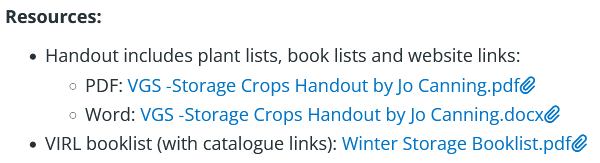 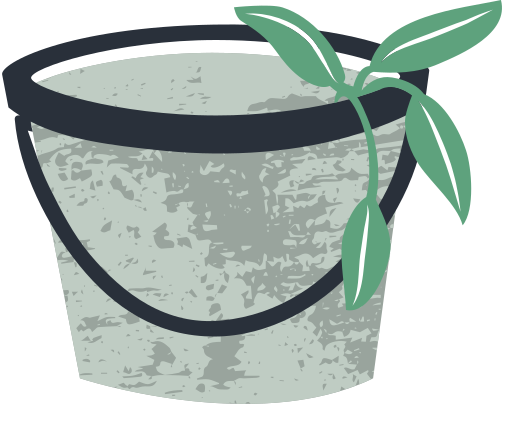 [Speaker Notes: We record the video, then it is edited and uploaded to YouTube.  People can discover the videos on YouTube, through our Niche Academy portal from our website, or from the link that is emailed to registrants.
The Niche site is evolving so that we include the handouts and book lists with the topics as well.  
The videos are kept indefinitely.  
So far, they are solely arranged chronologically but as our back catalogue grows I think we will be looking at other ways of presenting the info.]
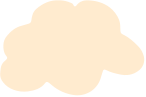 Container Gardening
Rhododenrons
Growing Herbs
Intro to Pruning
Climate Change: what it means and how to cope
Growing Vegetables for Winter Storage
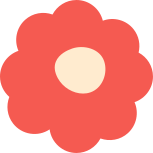 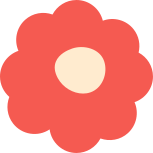 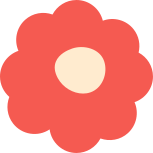 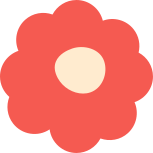 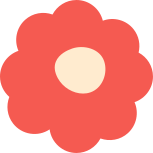 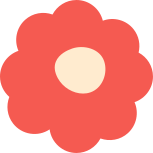 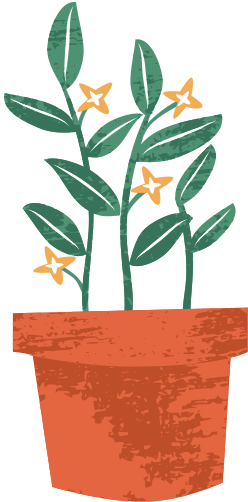 How is it going?
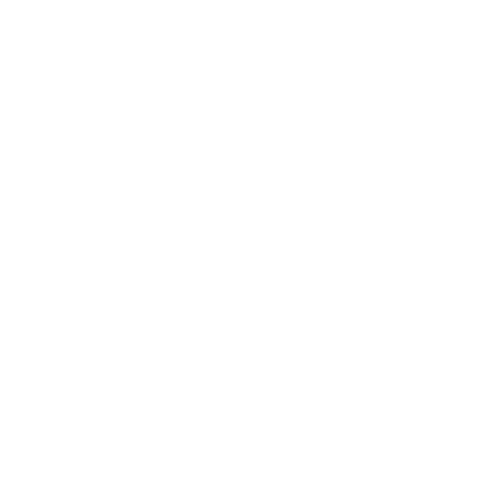 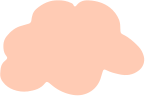 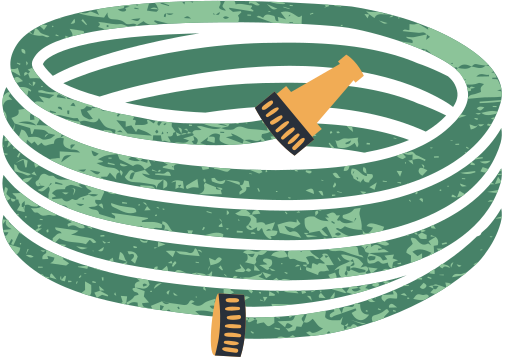 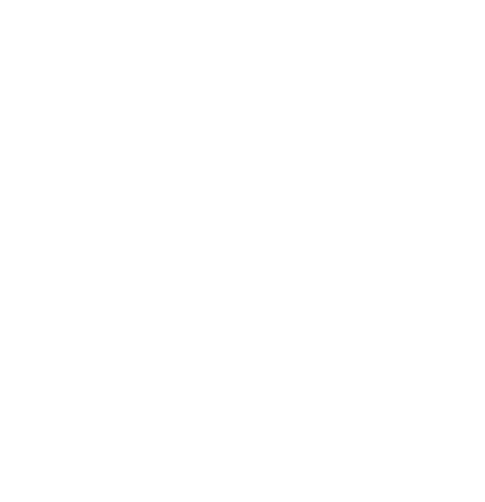 [Speaker Notes: -21 recordings so far
-various topics, from food to ornamentals
-people love the Master Gardeners]
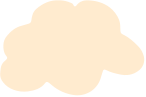 How is it going?
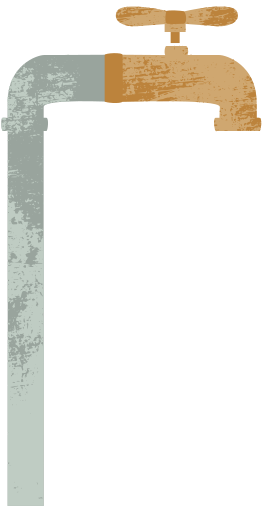 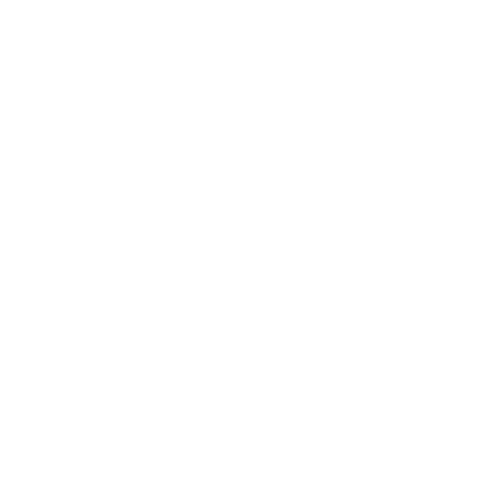 Registrations and live attendees at recent talks:
Feb -494 reg, 211 attended
March -500 reg, 245 attended 
April  -386 reg, 140 attended
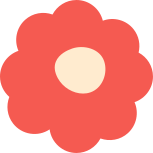 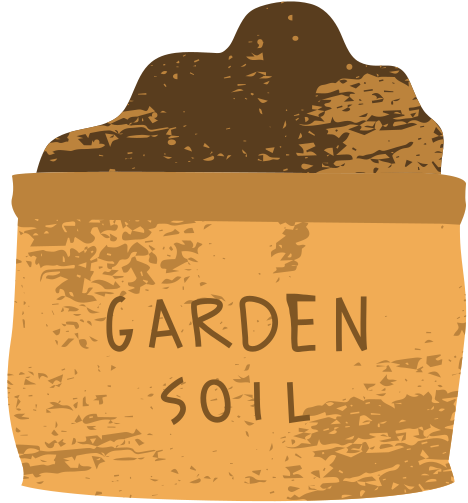 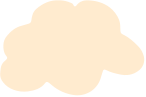 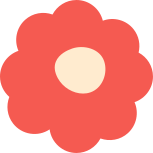 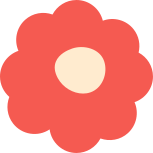 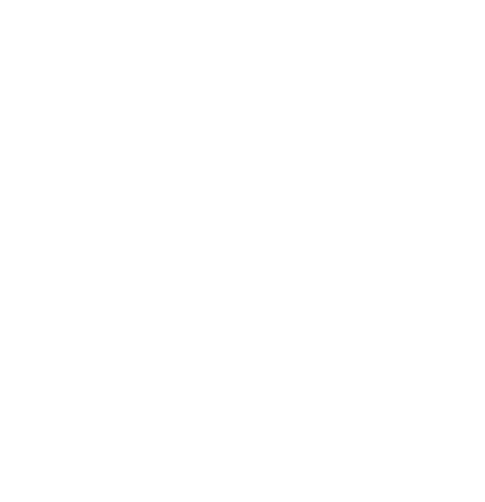 [Speaker Notes: -Registrations moved from a webform via our wordpress platform website to Eventbrite for ease of use
-Social media promo and FB boosting resulted in "selling out" our webinar allowance
-We now will "oversell" the presentation knowing that about half of the adults who register will show on the day and that many reg. to get the video link after
-We were actually pretty delighted with our smaller numbers of fewer than 80 people too.  Not many adult programs bring in that many people!]
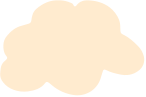 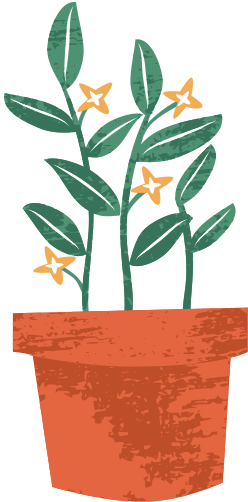 How is it going?
Total views of the videos since the launch:
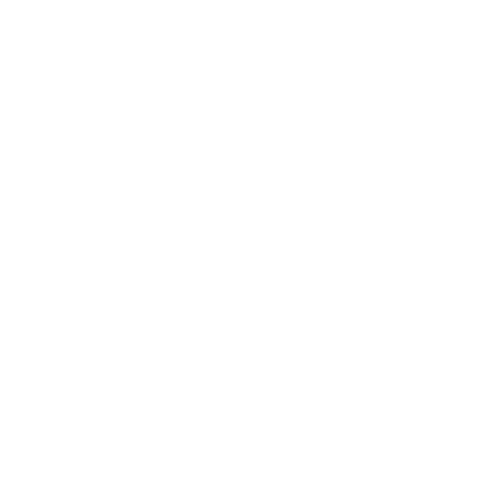 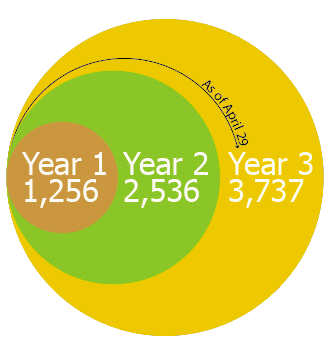 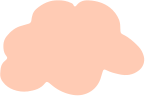 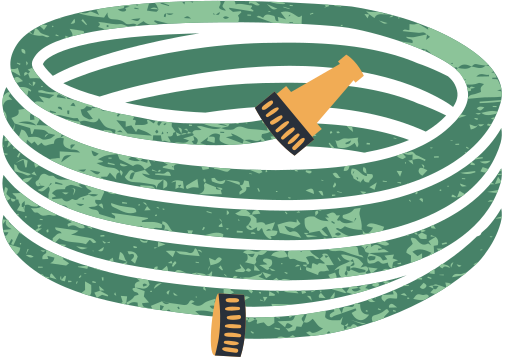 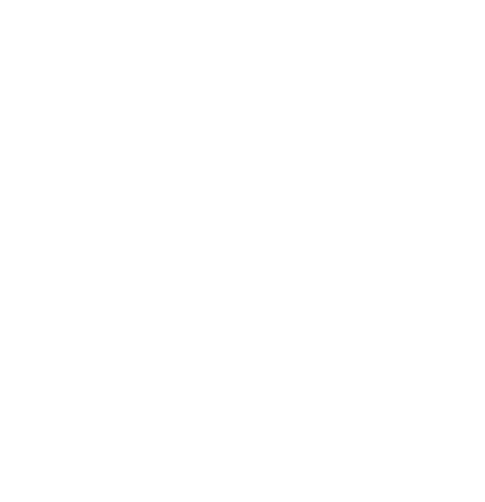 [Speaker Notes: -Like with the podcast, we are making the best use of our and the presenters' time by creating these videos
-Attendance was lower for the first year, but ...
-Snowballing views!
-Year 3 numbers are just to April 29th and we have more sessions to add and 7 more months to be viewed!]
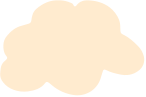 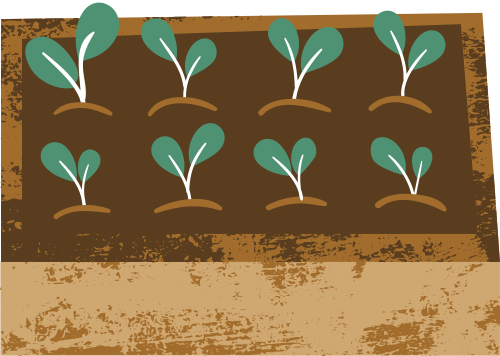 How is it going?
Working on Master Gardeners advising on our Seed Libraries
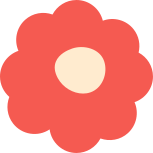 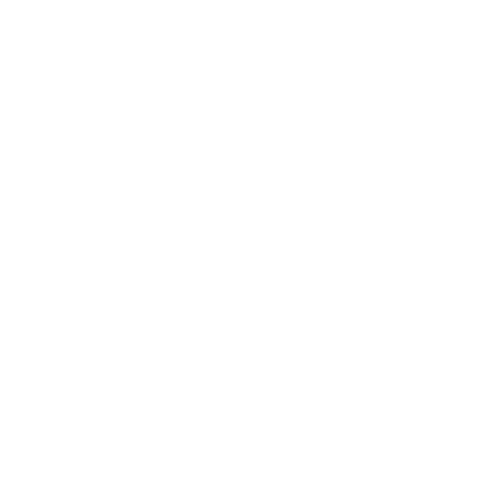 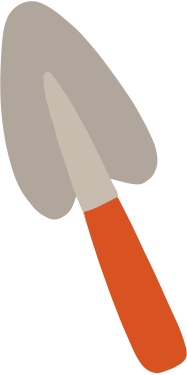 Lots of knowledge needed for seed saving, educating the public, and making operating them sustainable.
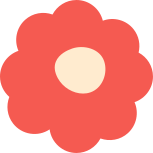 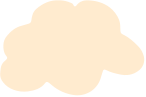 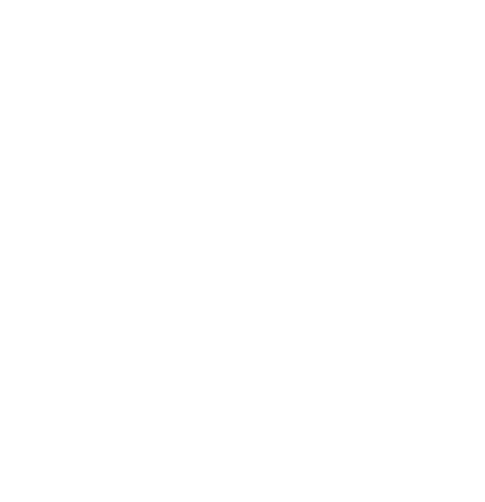 [Speaker Notes: -We are working on creating some staff education with the MG's.
-The regional spread of our system is always a challenge as our communities are unique and the branches are differently staffed according to size.
-Currently as many ways of offering a Seed Library service as there are locations offering them.
-some are partnerships with community orgs, others are solely the branch's]
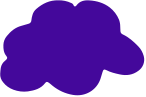 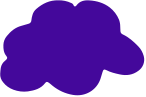 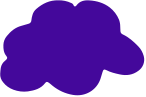 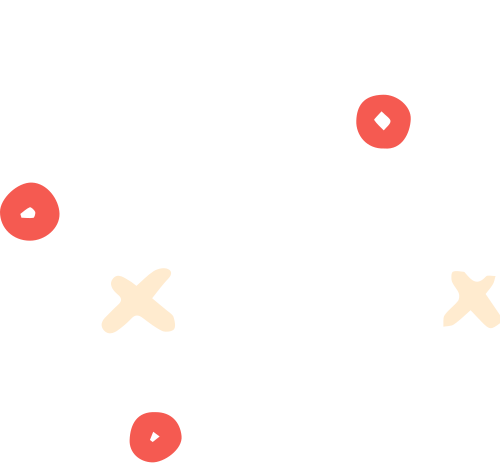 QUESTIONS?
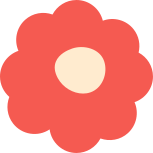 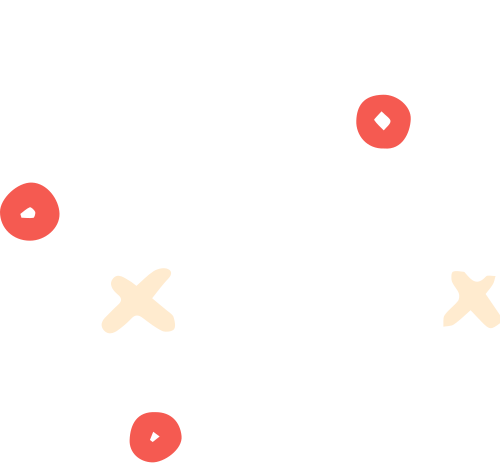 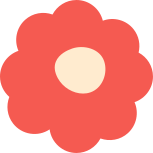 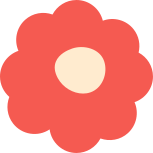 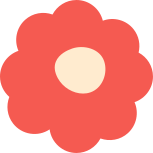 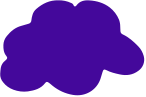 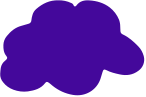 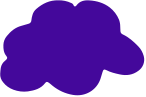 THANK YOU
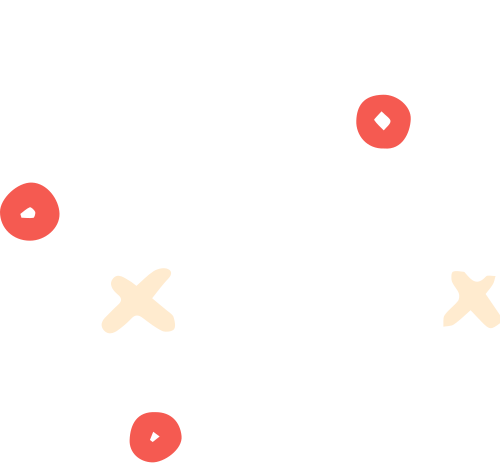 for creating with us!
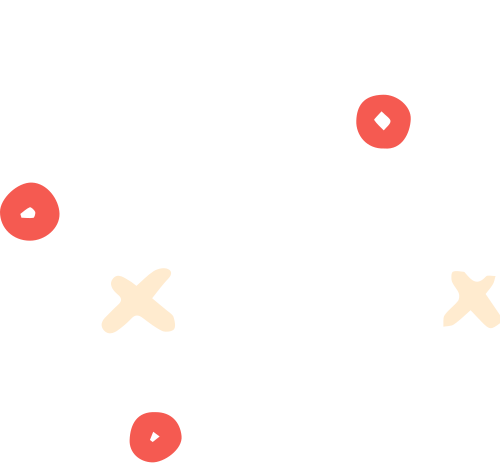 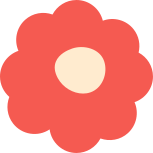 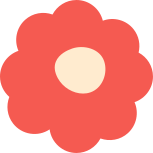 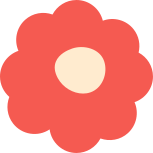 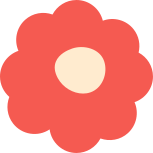